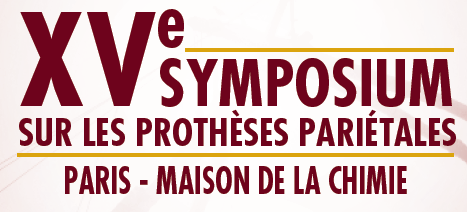 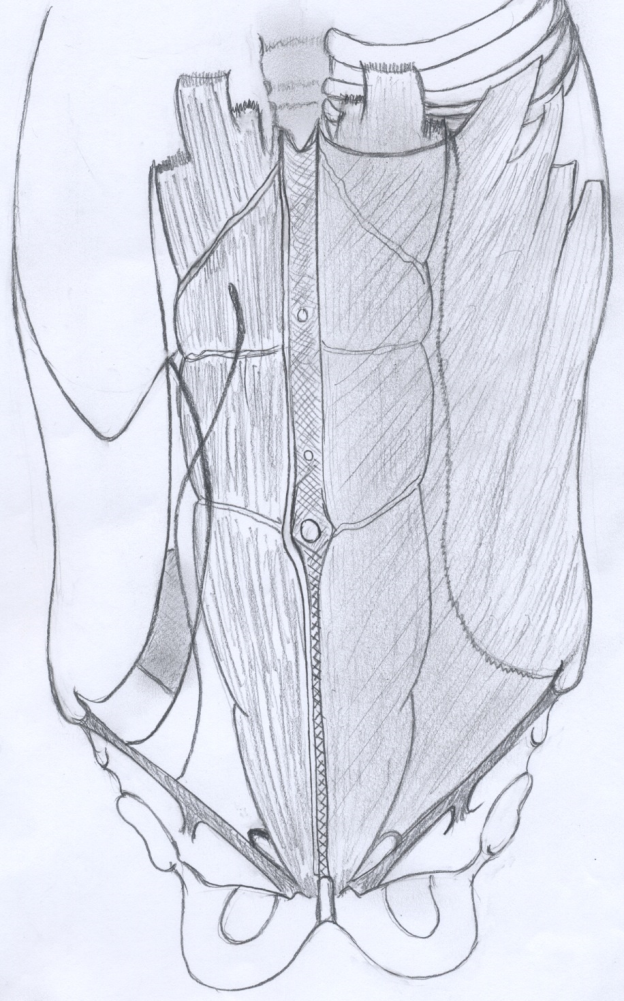 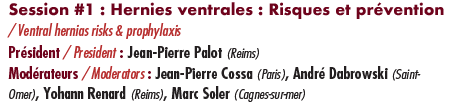 International Ventral Guidelines
Y. RENARD
CHU Reims
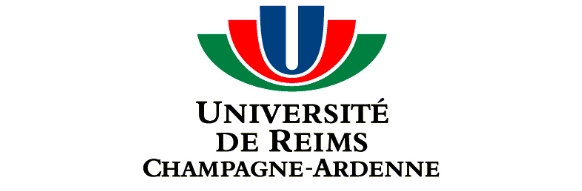 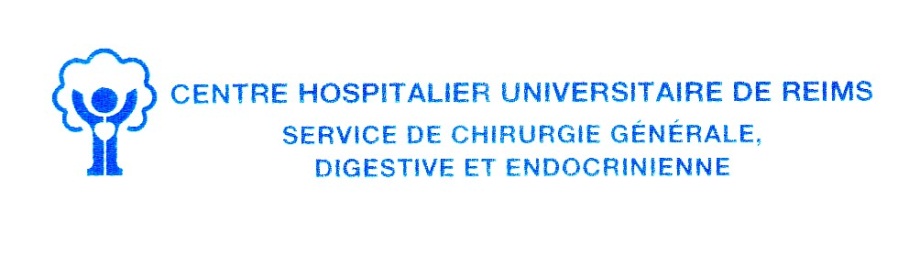 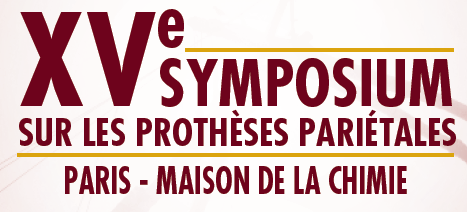 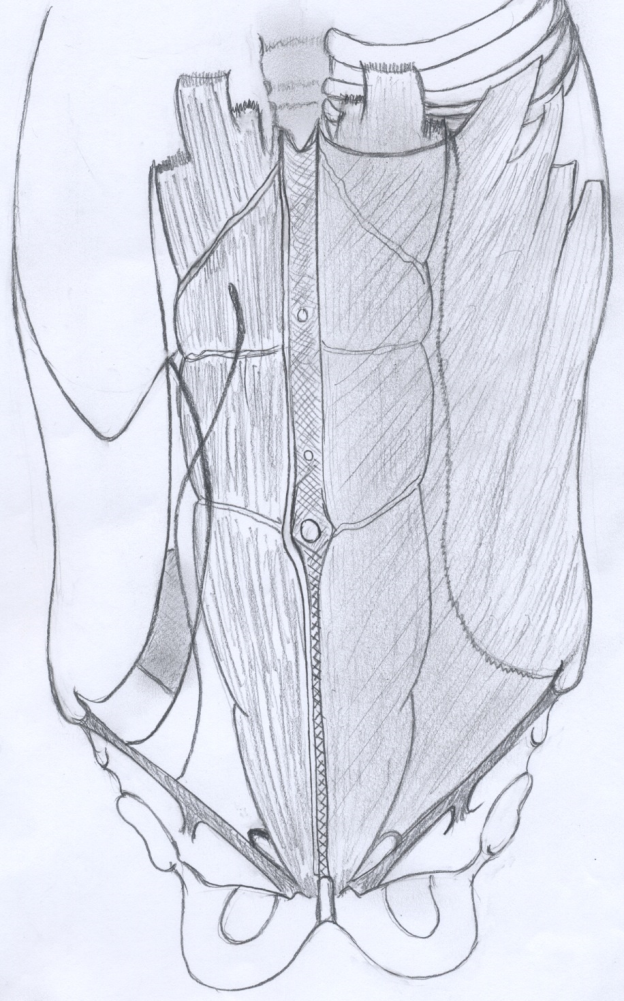 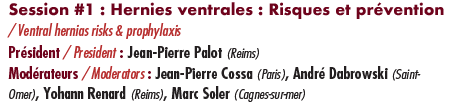 Disclosure of interest
Bard® : consulting
Medtronic® : fees
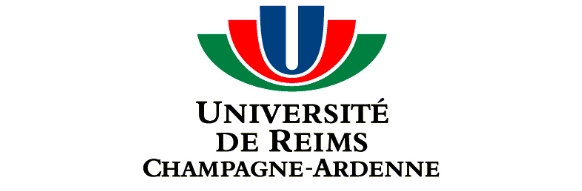 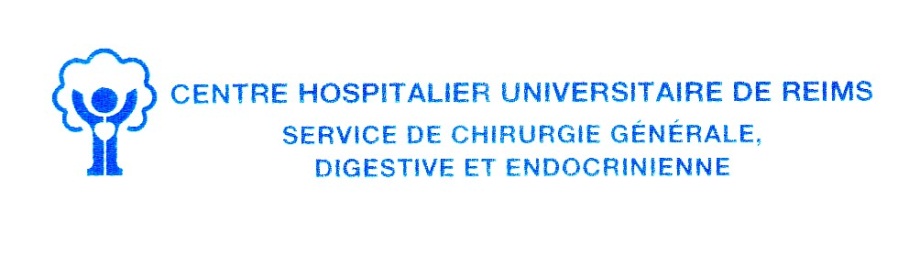 GUIDELINES
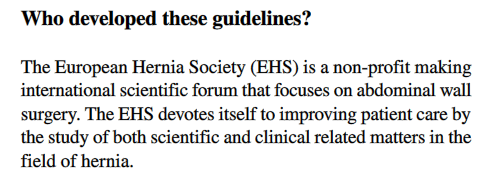 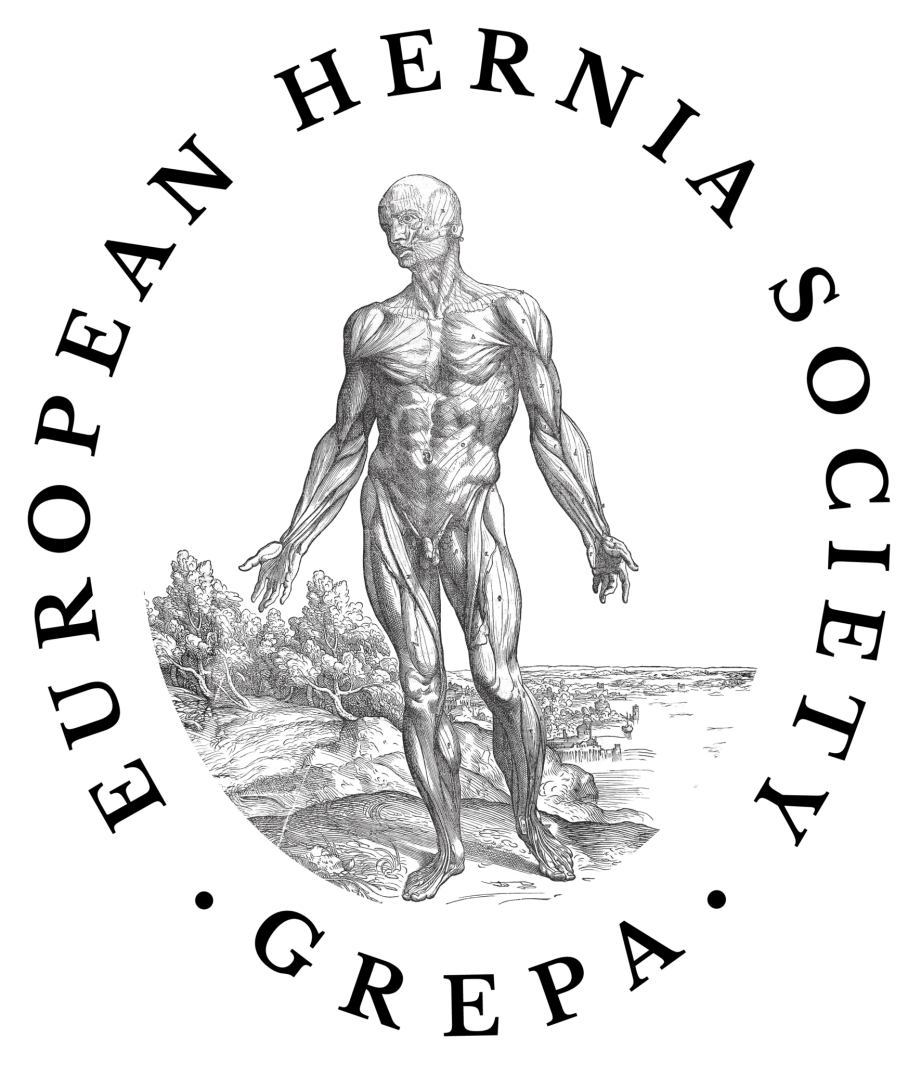 “The guideline are made for surgeons, general practioners and patients”
AUTRES GUIDELINES
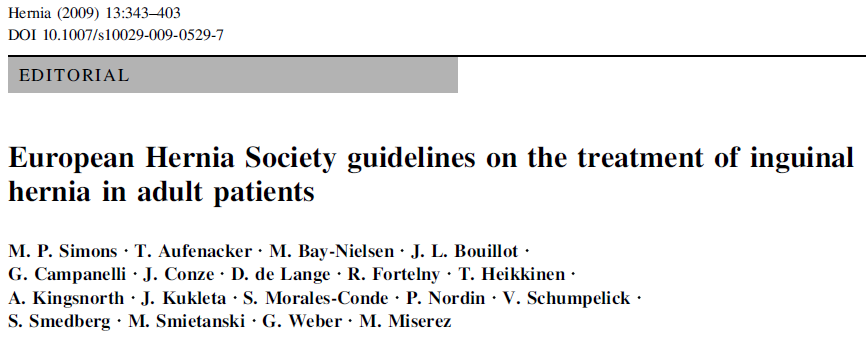 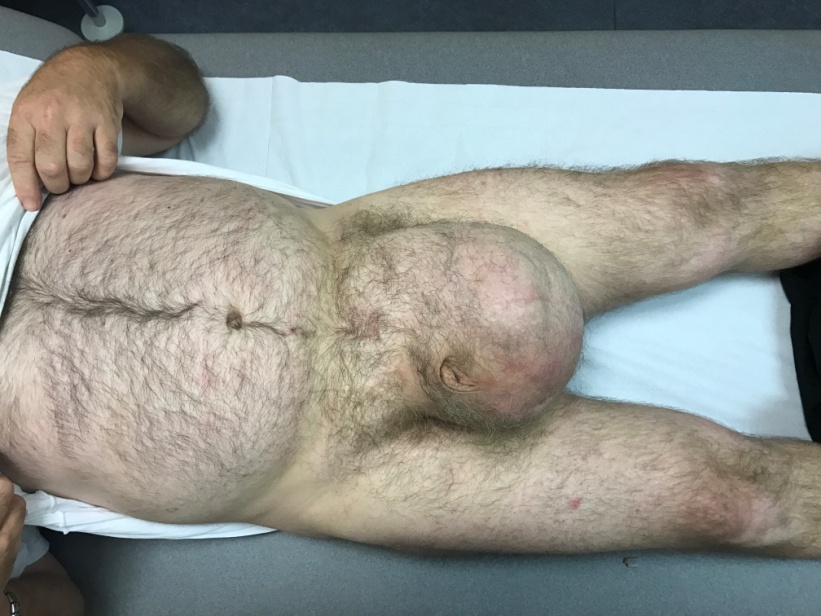 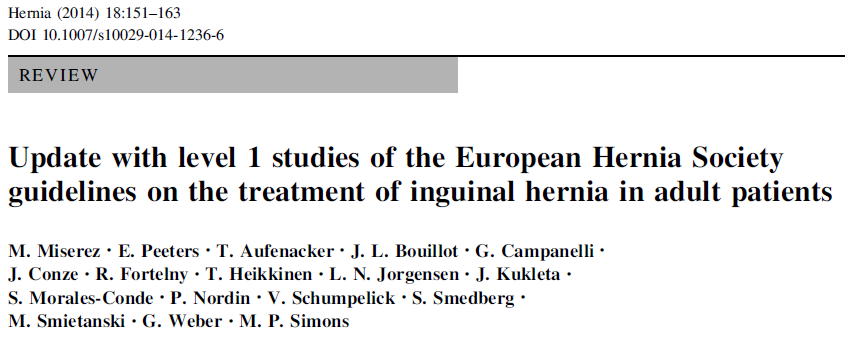 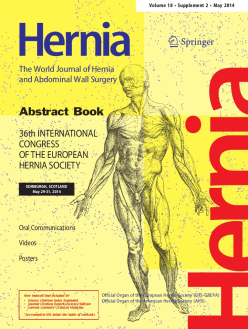 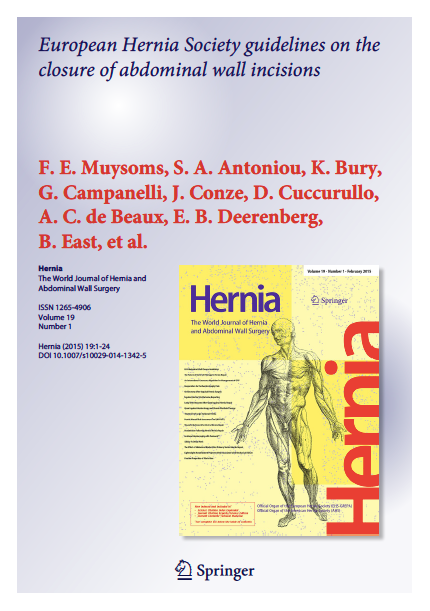 AUTRES GUIDELINES
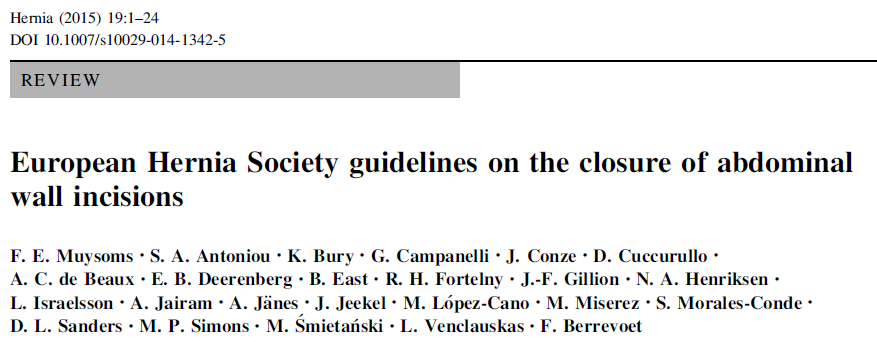 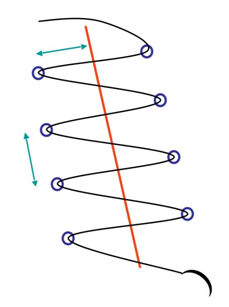 AUTRES GUIDELINES
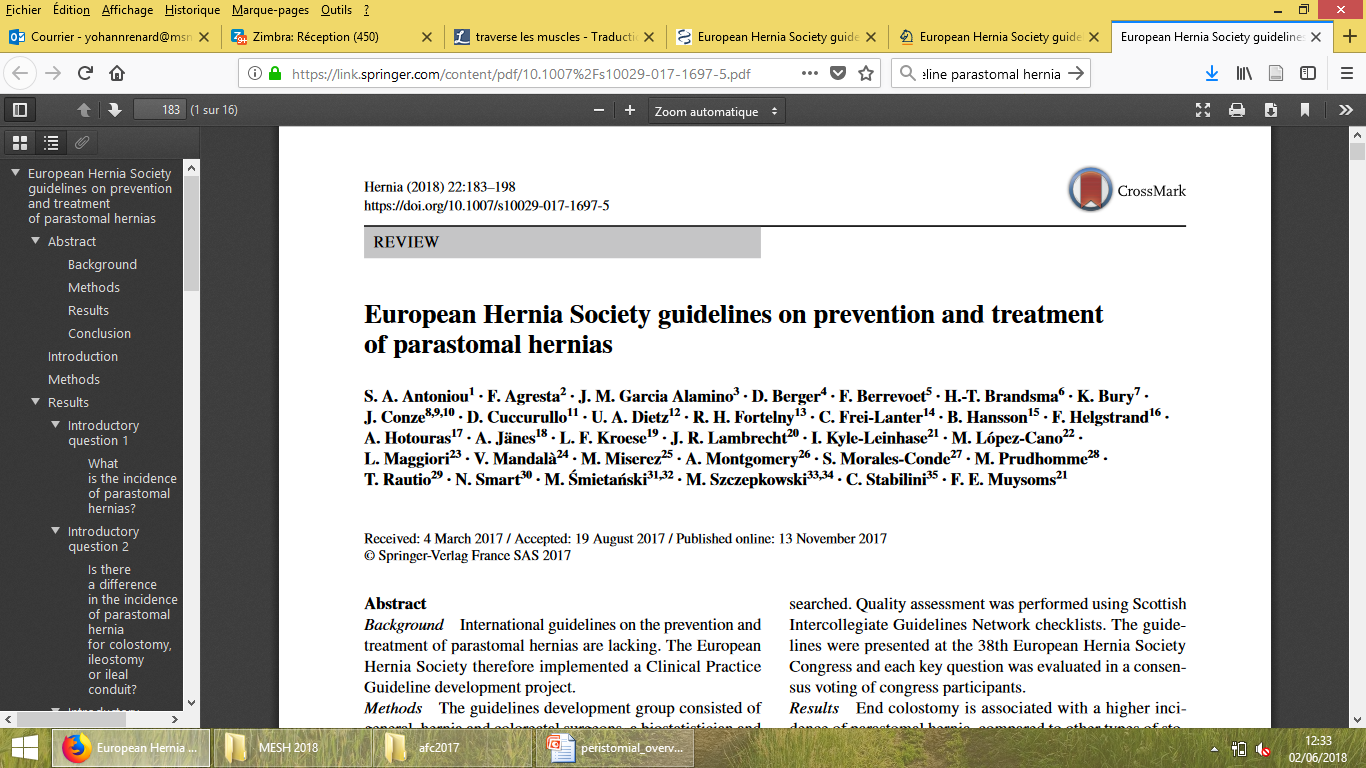 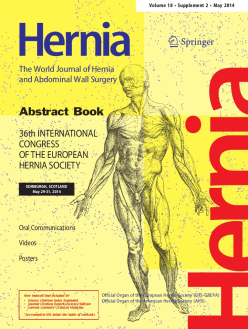 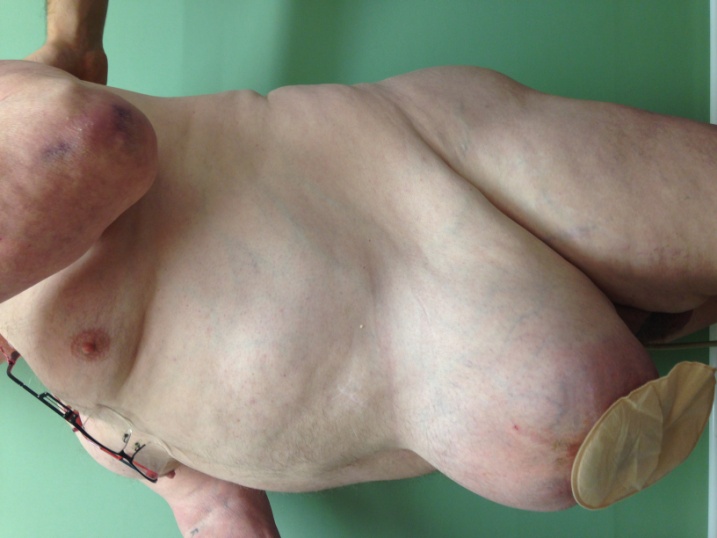 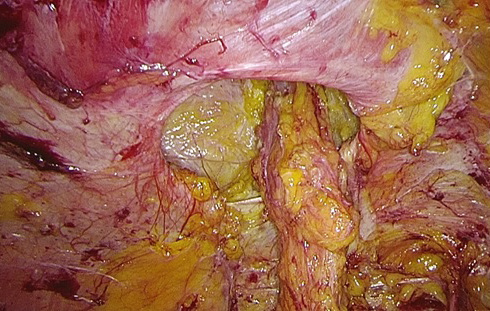 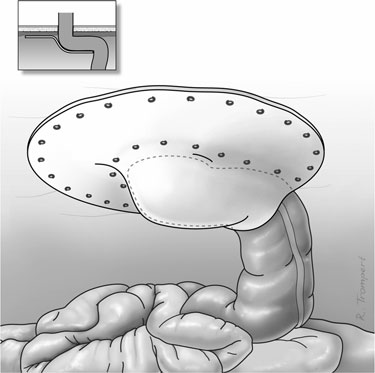 AUTRES GUIDELINES
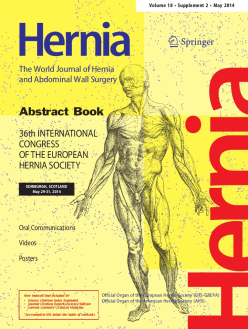 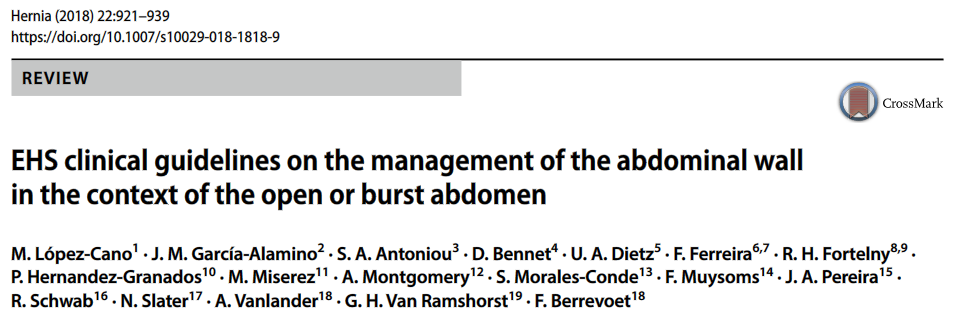 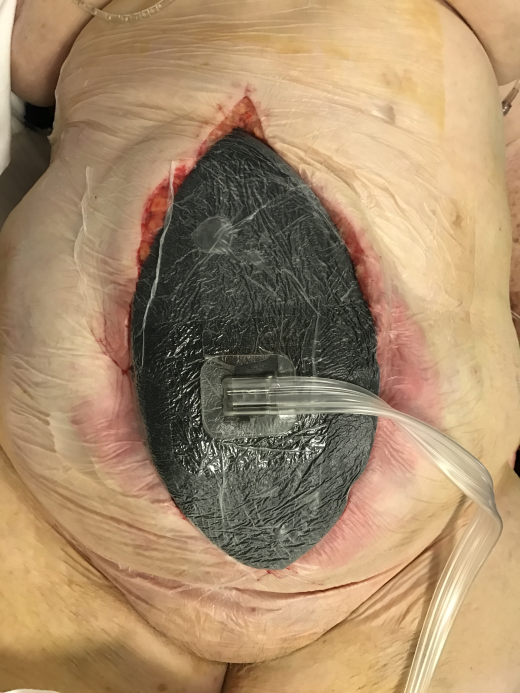 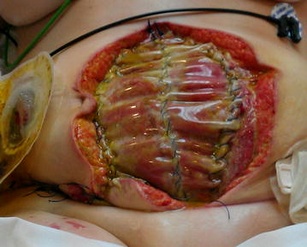 AUTRES GUIDELINES
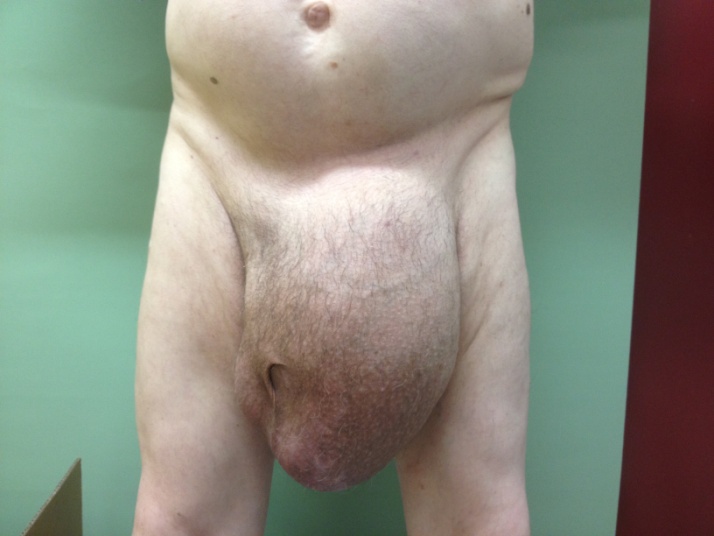 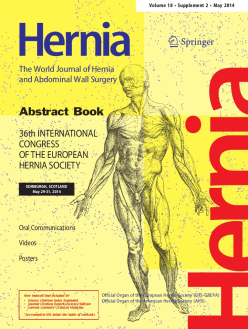 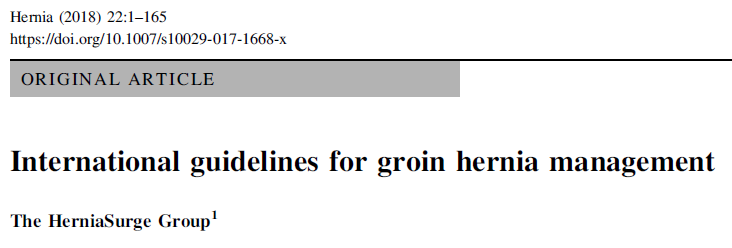 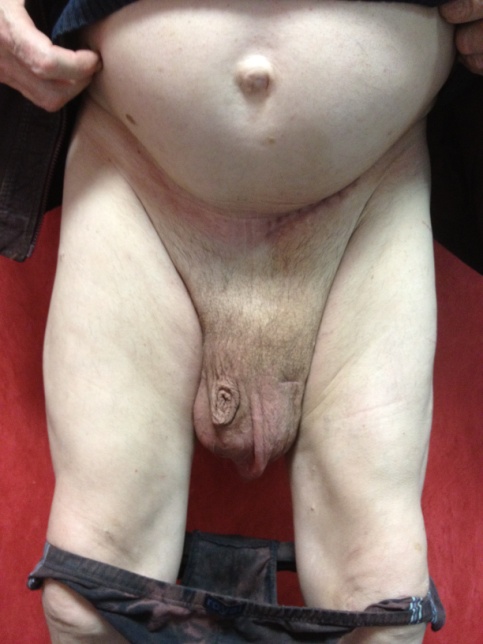 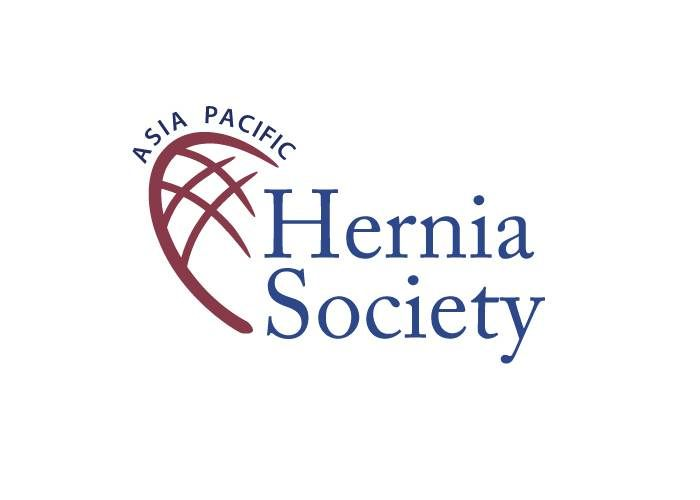 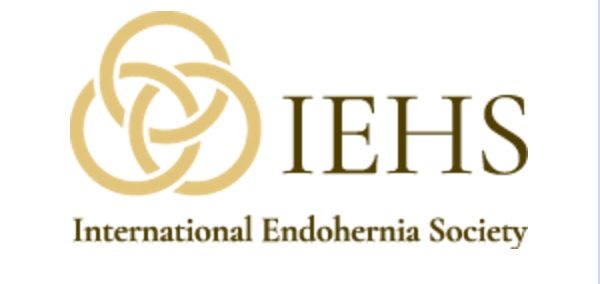 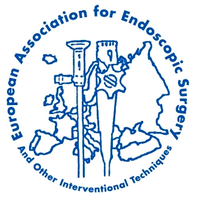 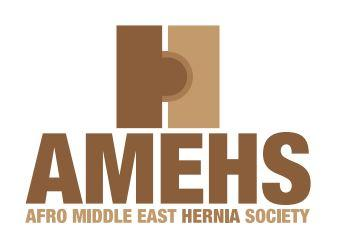 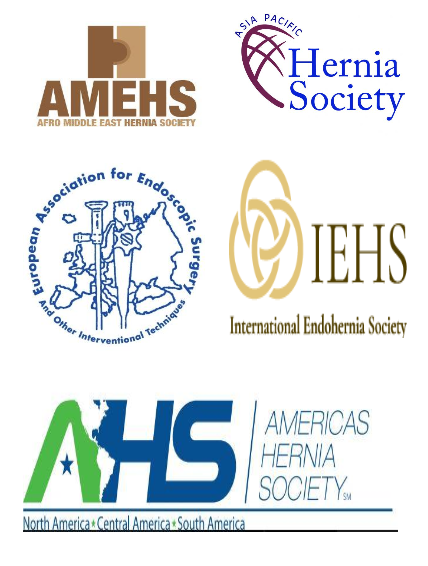 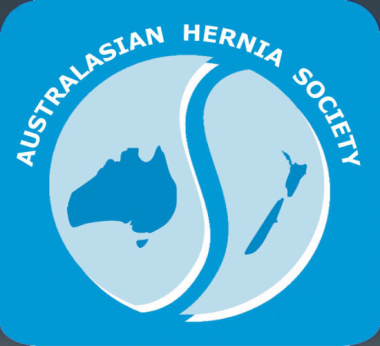 AUTRES GUIDELINES
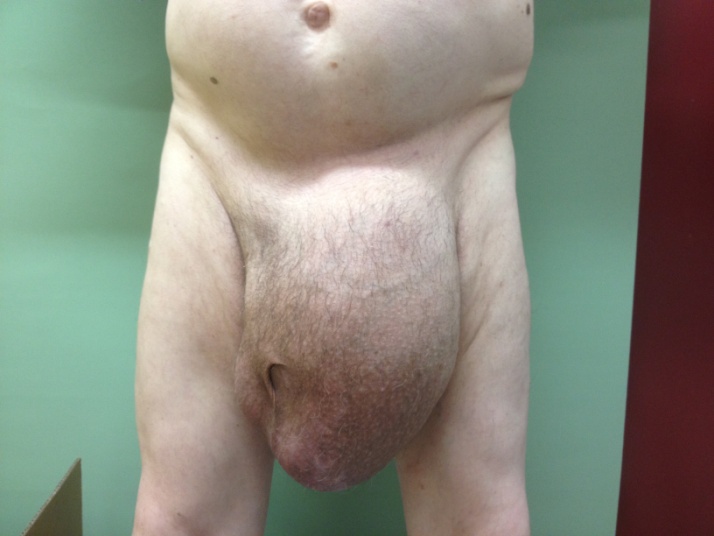 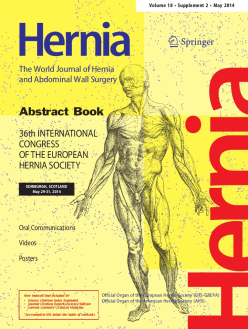 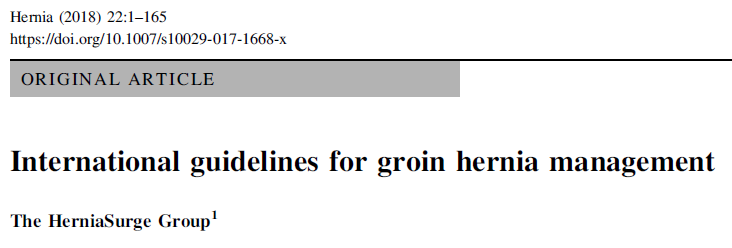 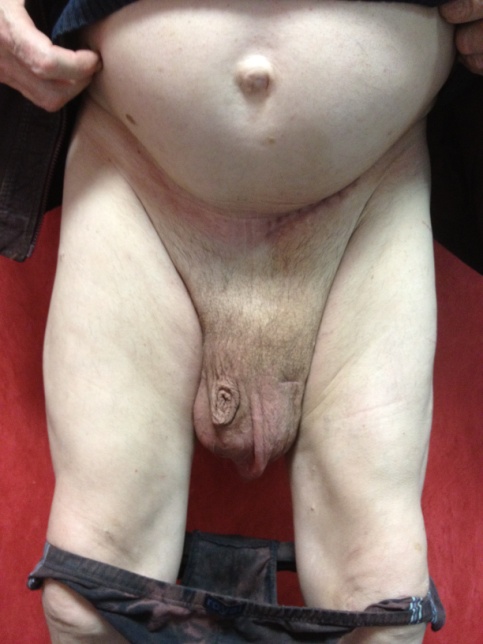 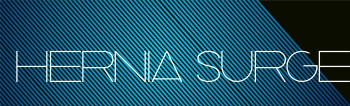 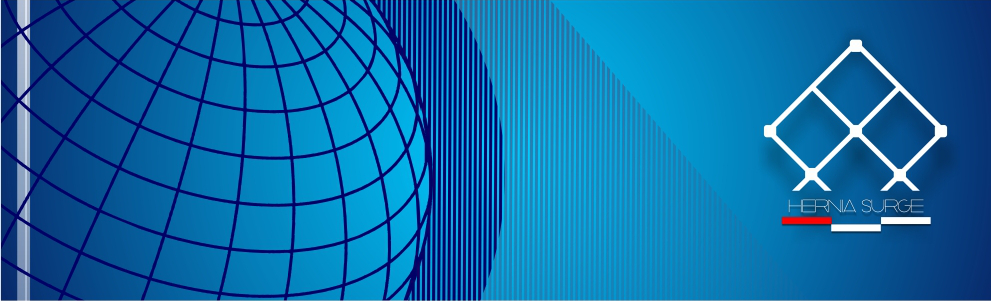 METHODOLOGIE
TEAM
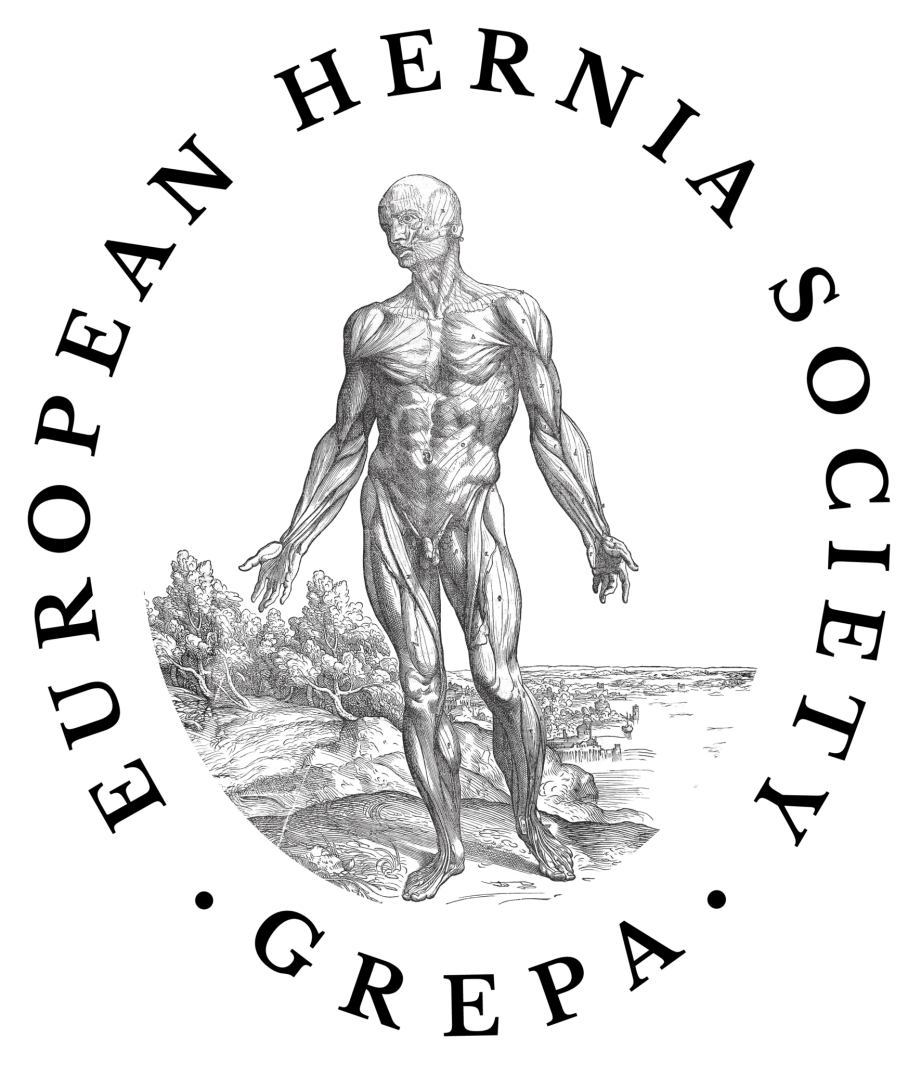 Agneta Montgomery (Sweden)
Frederik Berrevoet (Belgium)
Ralf Lorenz (Germany)
Yohann Renard (France)
Miguel Garcia Urena (Spain)
Maarten Simons (Netherlands)
Nadia Henriksen (Denmark)
Ruth Kaufmann (Netherlands)
Barbora East (Czeck Republic)
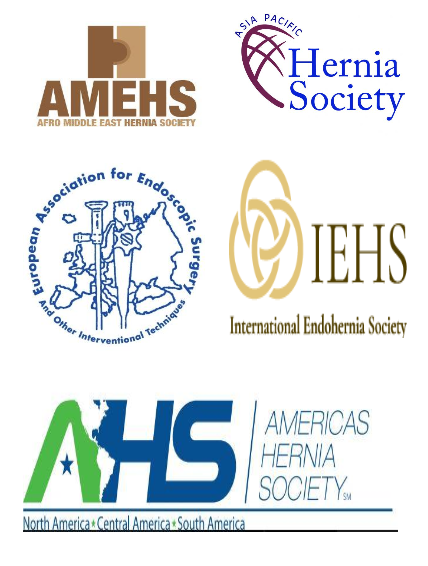 William Hope (US)
John Fischer (US)
Sergio Roll (Brazil)
Dennis Klassen (Canada)
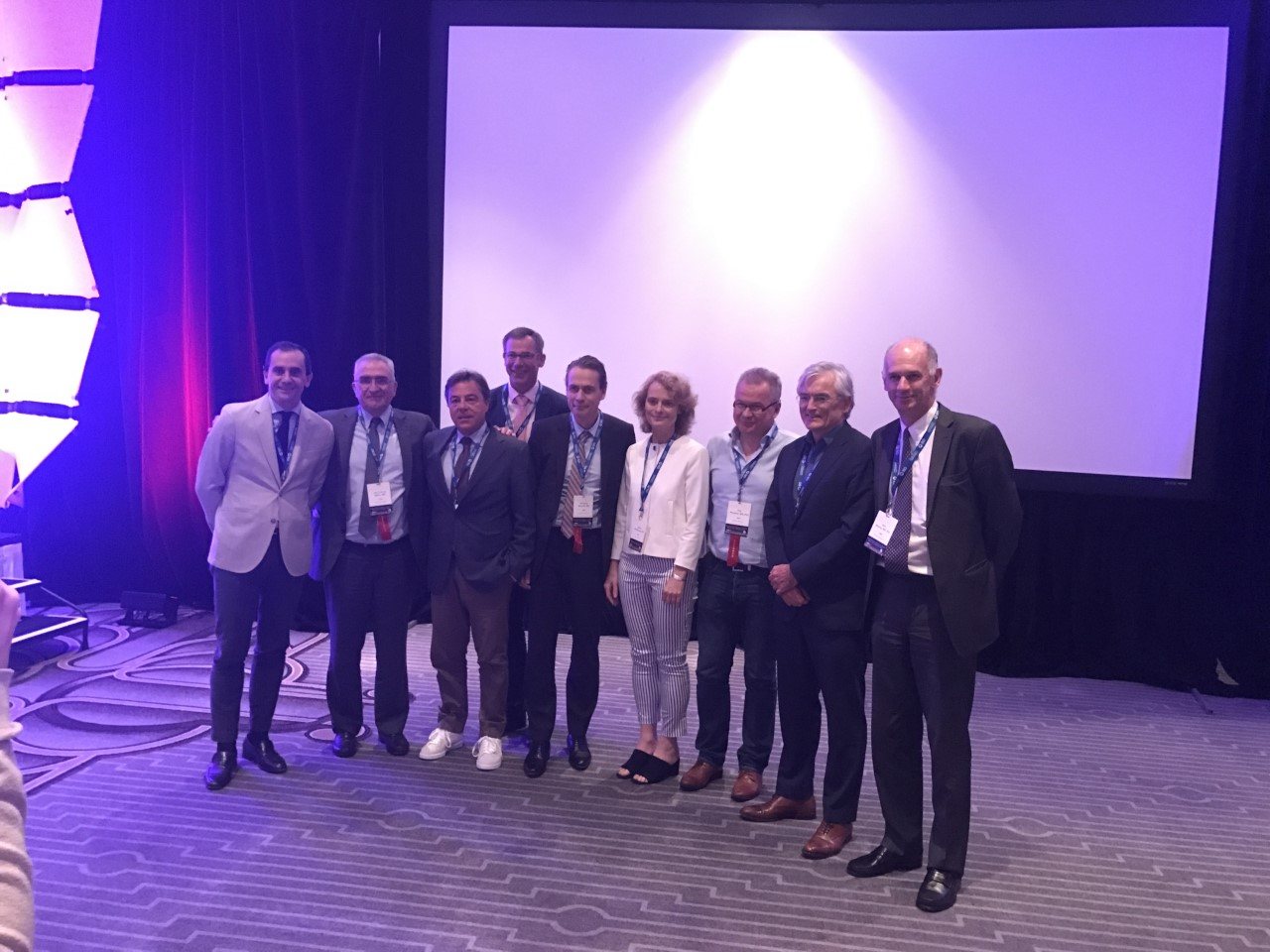 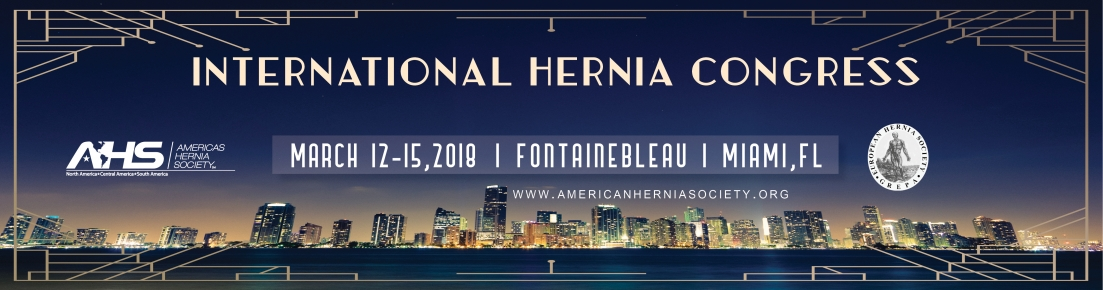 METHODOLOGIE
Key-Questions
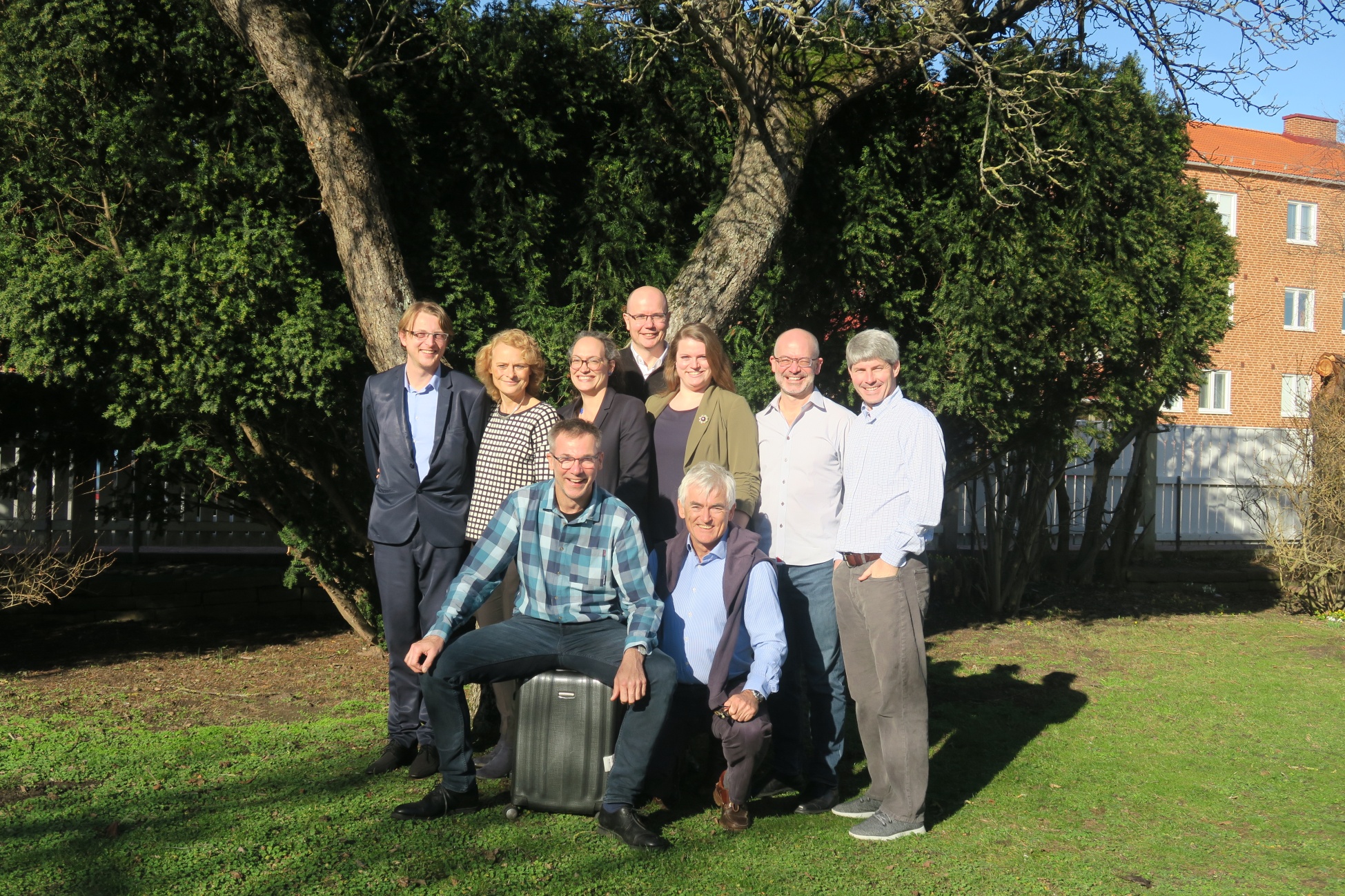 Introduction, diagnostic, risk factors …
Surgical technique and emergency repair
Open repairs
Laparoendoscopic repairs
Complications and special conditions
Spigellian hernias
Lumbar hernias
Cost, quality, research, training and dissemination
Laparoendoscopic repairs of umbilical and epigastric hernia
 
Which is the preferred method ?
Which is the preferred layer for mesh placement ?
Which is the preferred mesh overlap ?
Is it beneficial to close the defect ?
Which type of suture is preferred if closing the defect when ?
Which is the preferred method of mesh fixation ?
Is there a place for robot-assisted repair?
METHODOLOGIE
Key-Questions
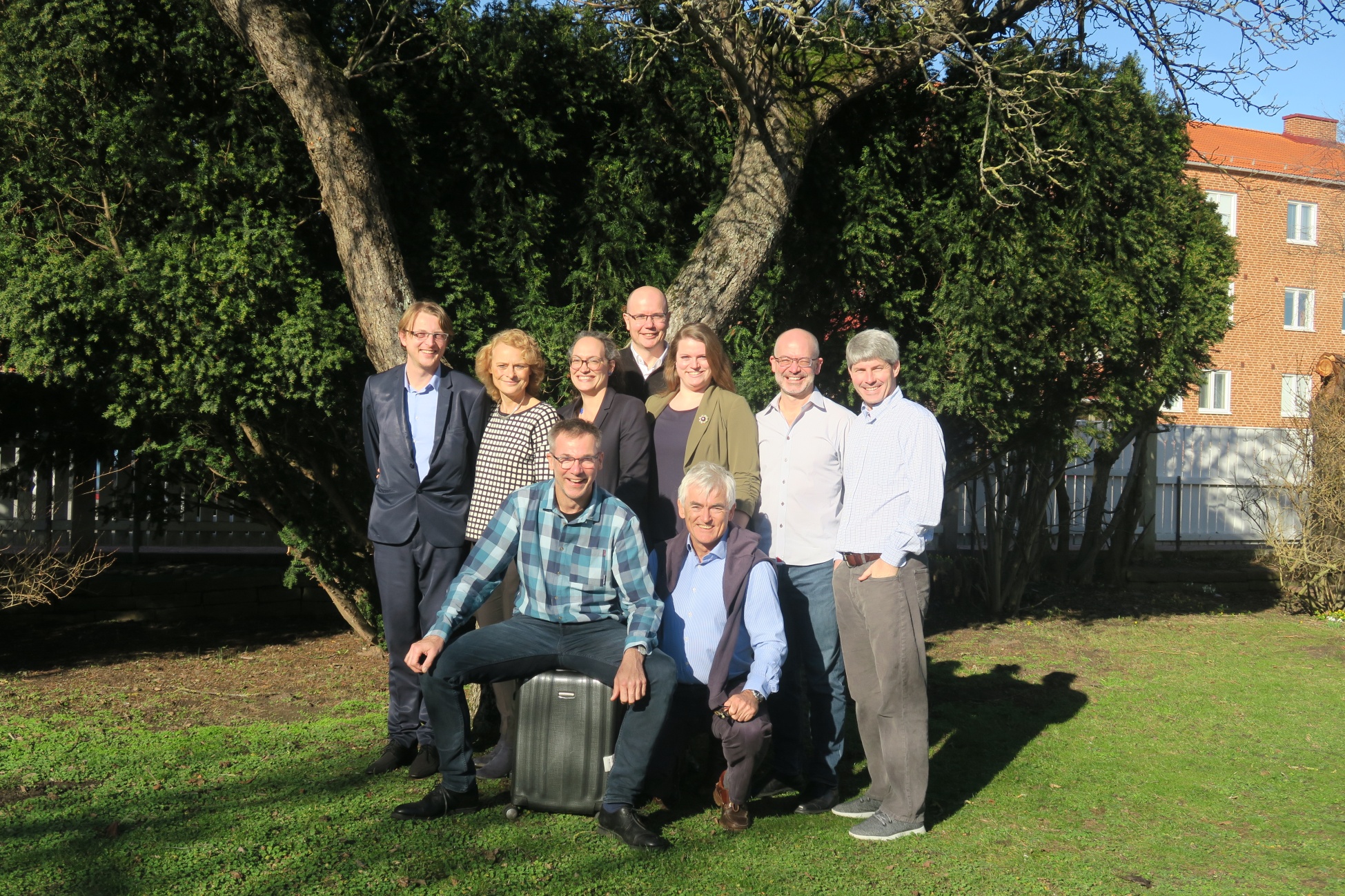 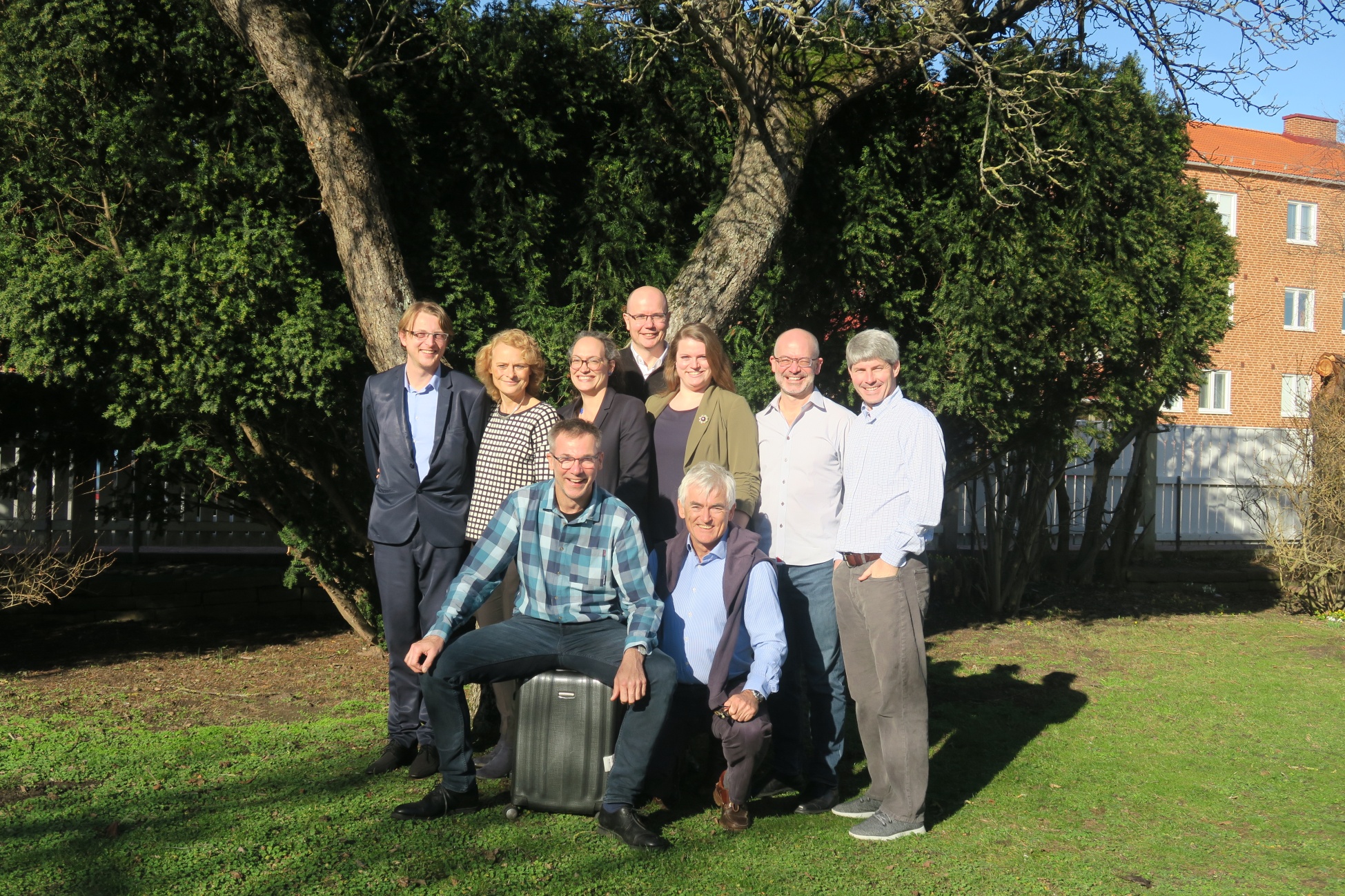 Team 1. Barbora and Frederik
Team 2. Ruth and Sergio
Team 3. John and Miguel
Team 4. Yohann and William
Team 5. Nadia and Agneta
Team 6. Dennis and Ralph 
Team 7. Barbora, John and Maarten
Laparoendoscopic repairs of umbilical and epigastric hernia
 
Which is the preferred method ?
Which is the preferred layer for mesh placement ?
Which is the preferred mesh overlap ?
Is it beneficial to close the defect ?
Which type of suture is preferred if closing the defect when ?
Which is the preferred method of mesh fixation ?
Is there a place for robot-assisted repair?
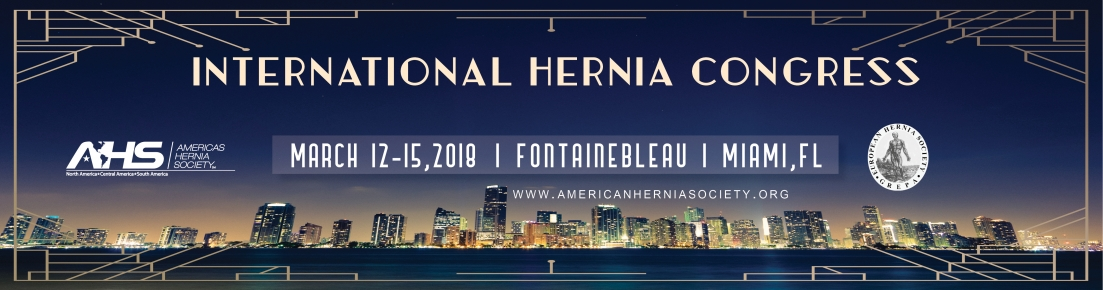 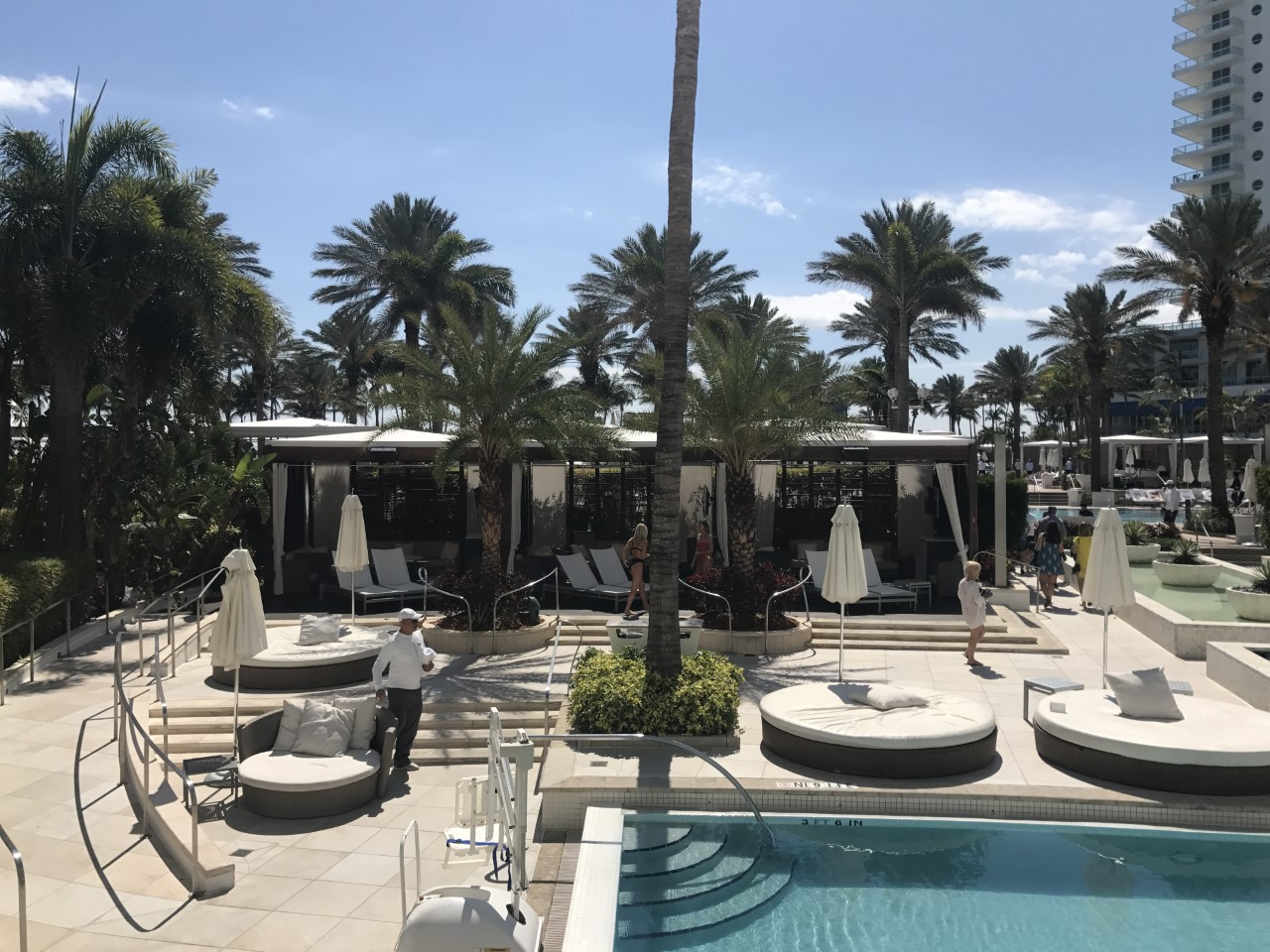 METHODOLOGIE
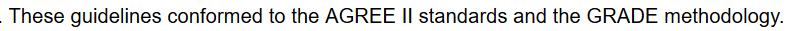 Grading of Recommendations Assessment, Development, and Evaluation
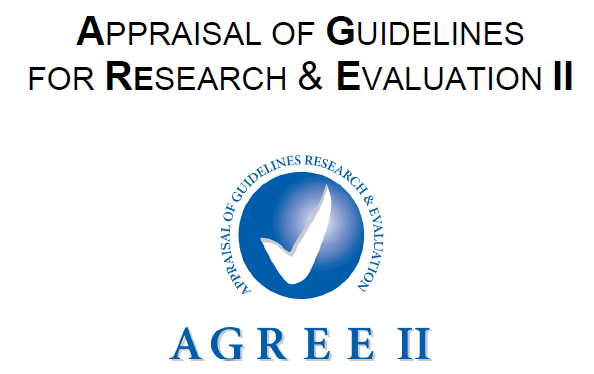 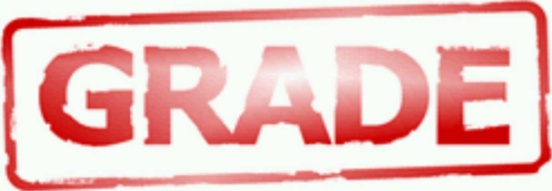 www.gradeworkinggroup.org
METHODOLOGIE GRADE
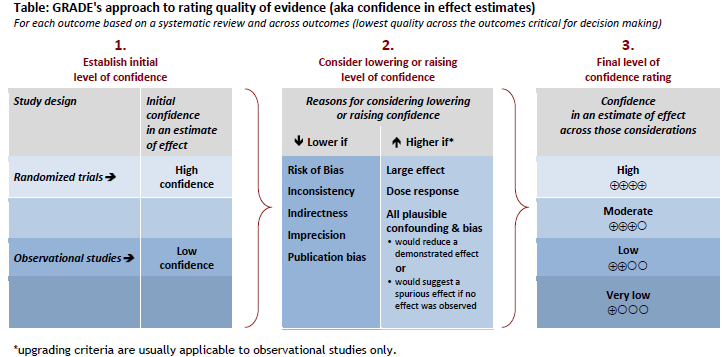 Définir des niveaux de preuve
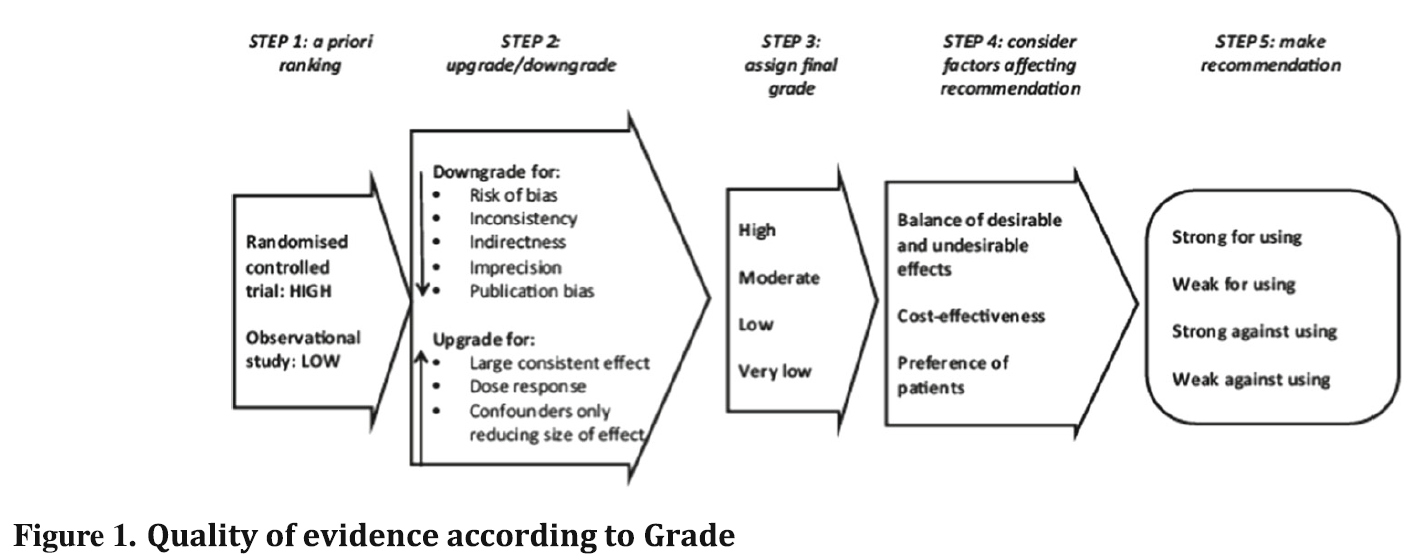 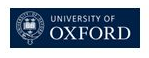 Guyatt et al. BMJ. 2008
[Speaker Notes: Grade : 2000]
METHODOLOGIE GRADE
Niveau de preuve
Pubmed
EMBASE
Cinahl
Web-of-Science
Google Scholar
Cochrane Library
?
?
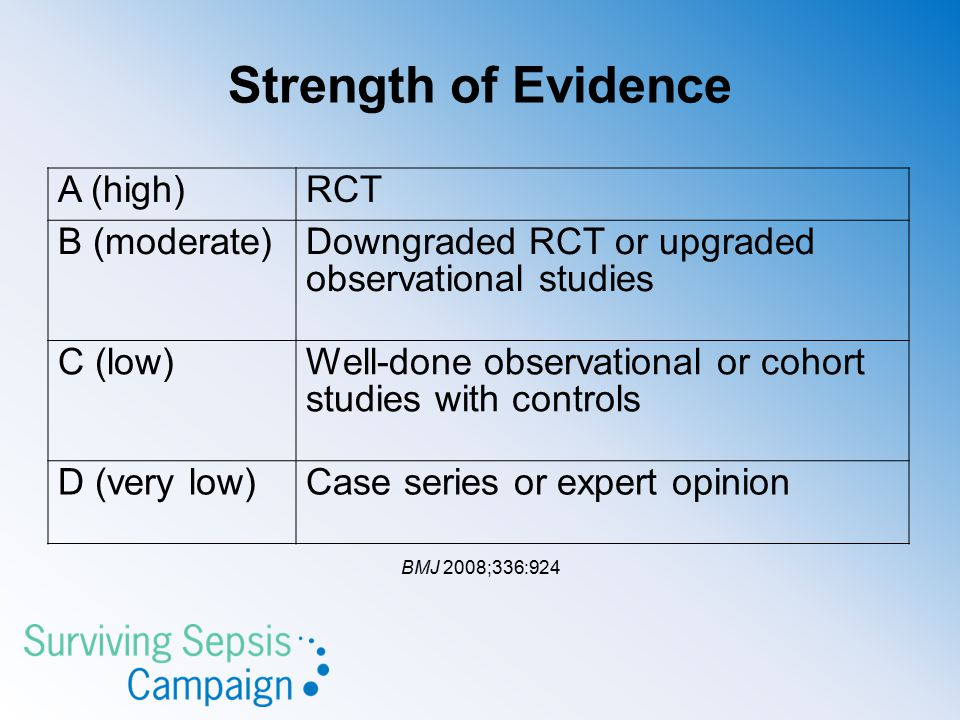 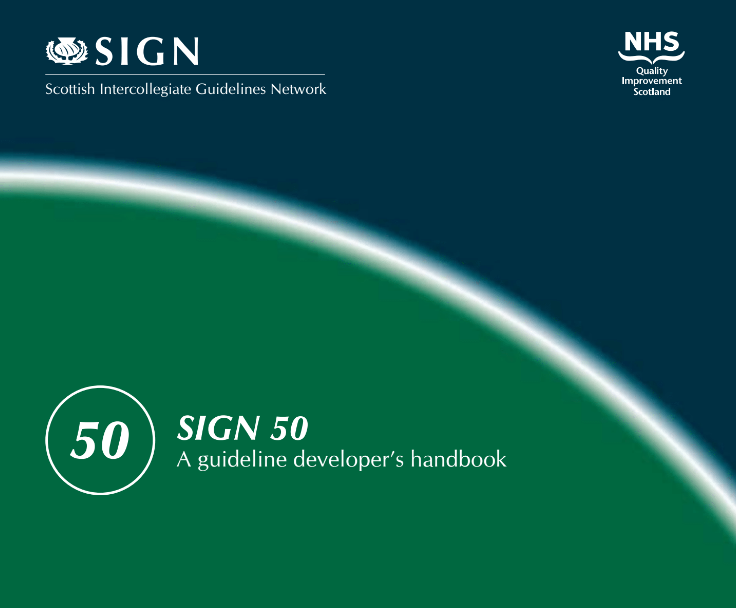 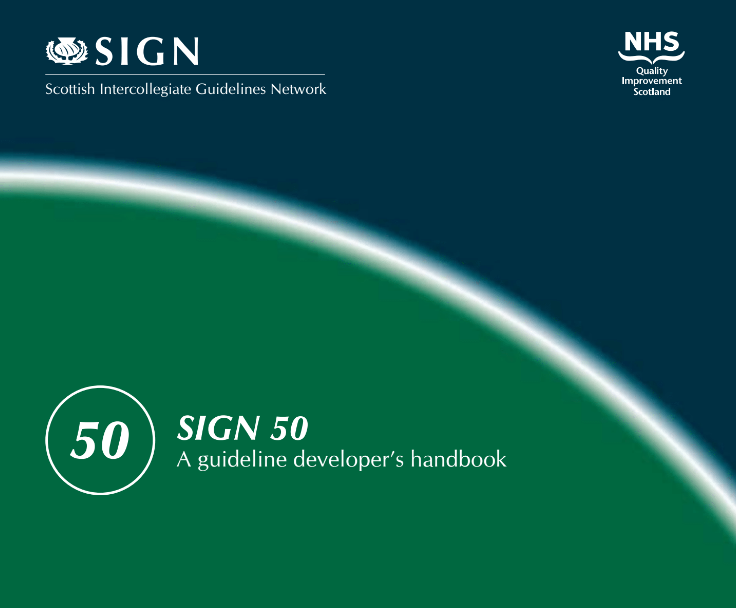 ALGORITHME SIGN
(checklist)
http://www.sign.ac.uk/methodology/checklists.html Accessed 9 June 2019
[Speaker Notes: SIGN : 1993]
Niveau de preuve de chaque étude
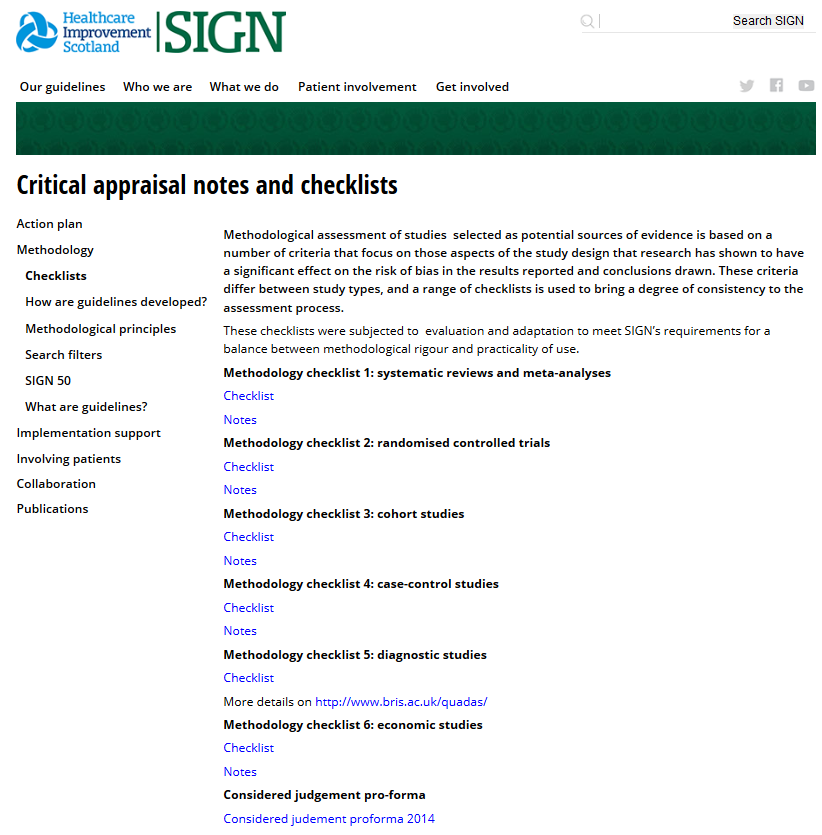 http://www.sign.ac.uk/methodology/checklists.html Accessed 9 June 2019
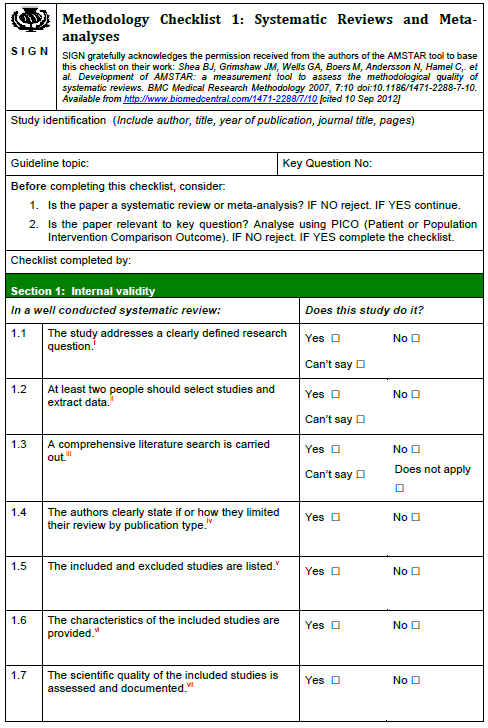 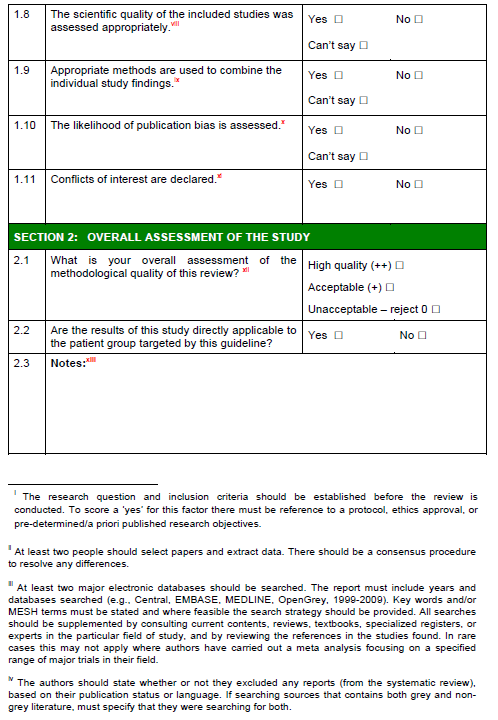 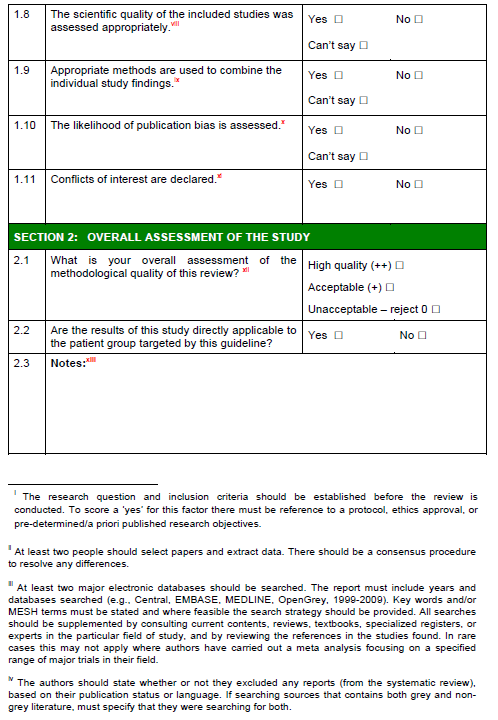 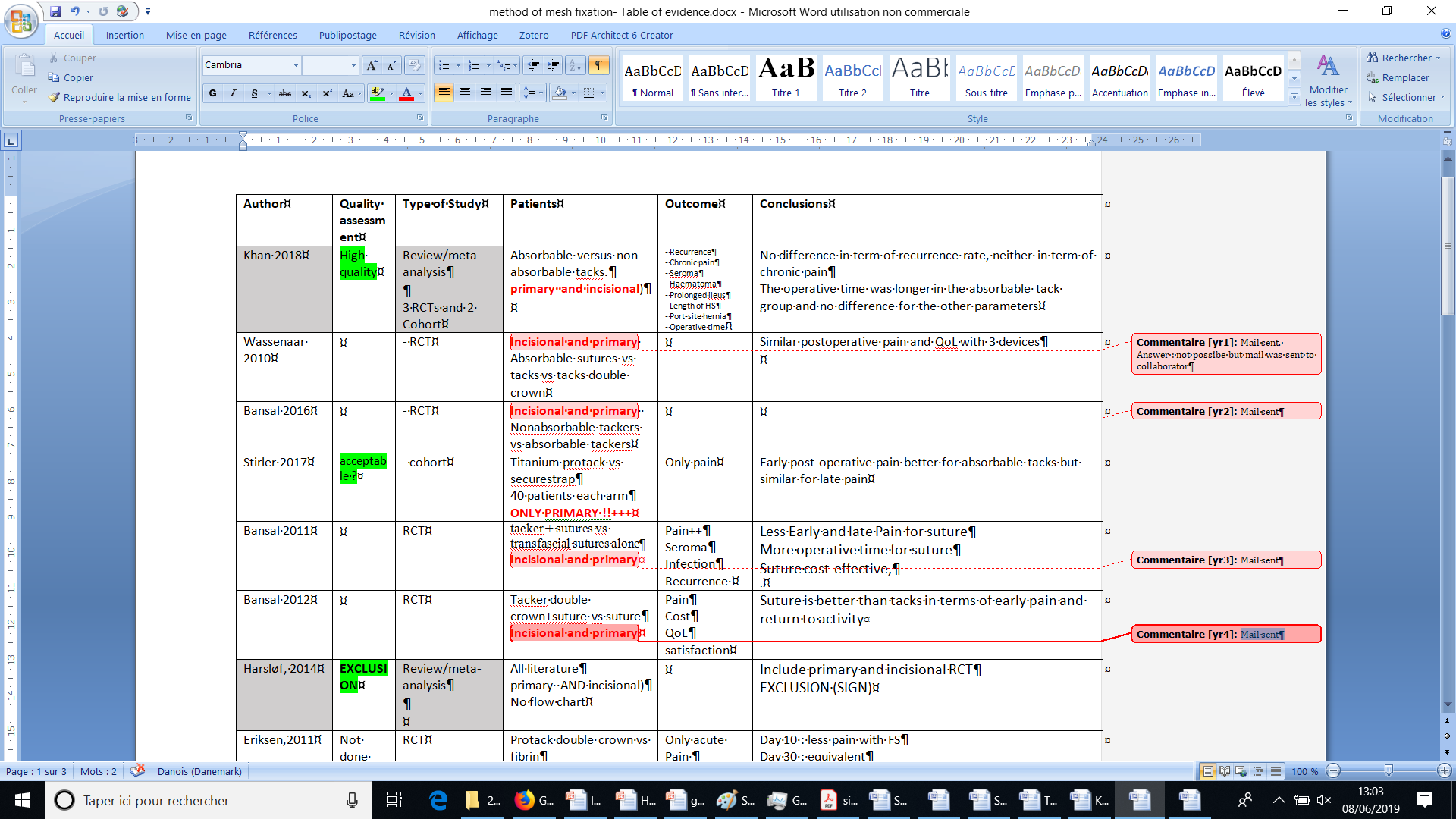 AMSTERDAM, Septembre 2018
Confirmation des évaluations SIGN

 1er manuscript sur les Key-questions simples

 Débat sur les key-questions difficiles
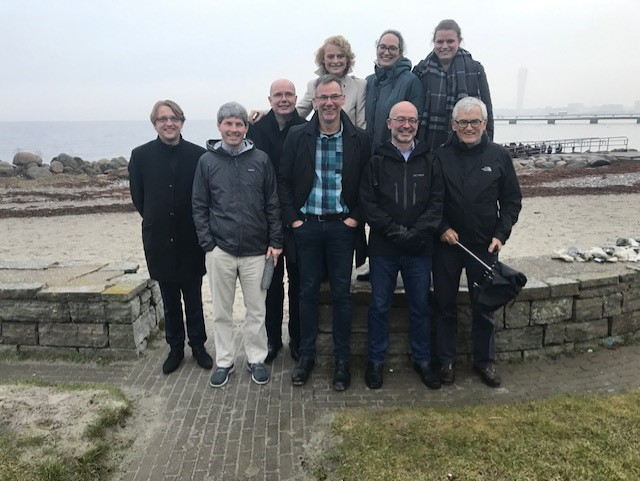 METHODOLOGIE GRADE
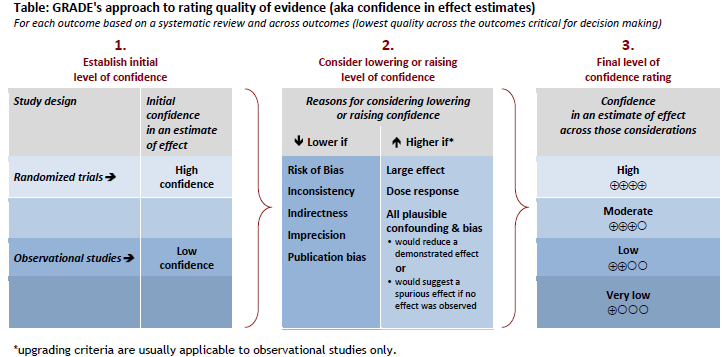 Définir des niveaux de preuve aux recommandations
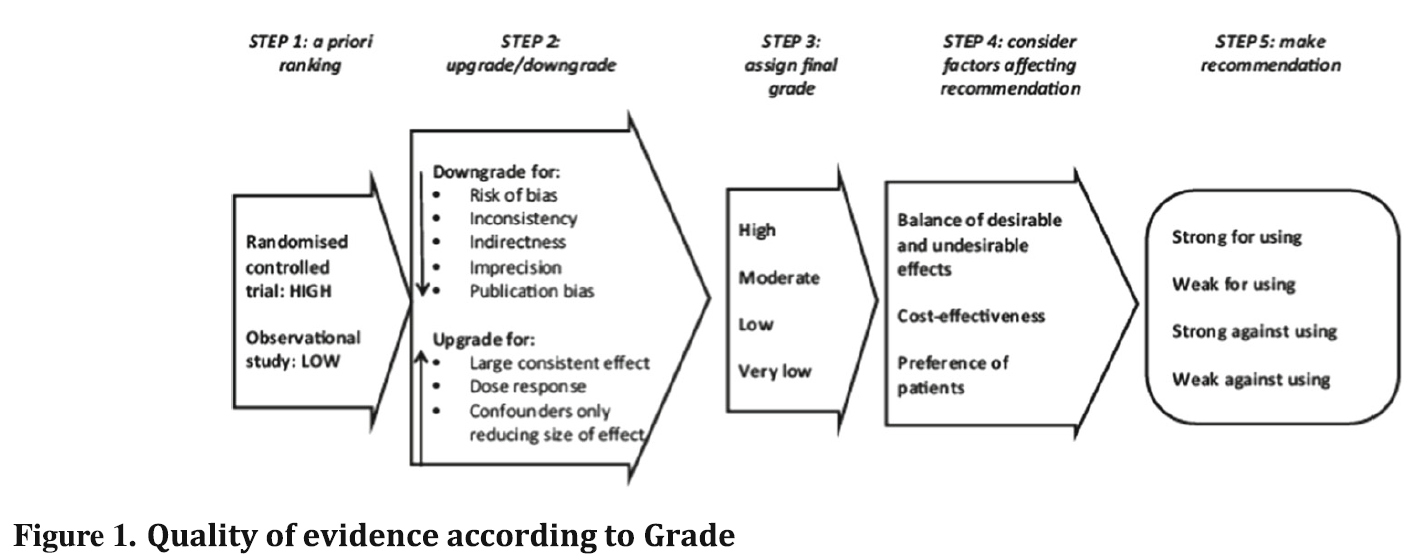 Rédaction recommandations
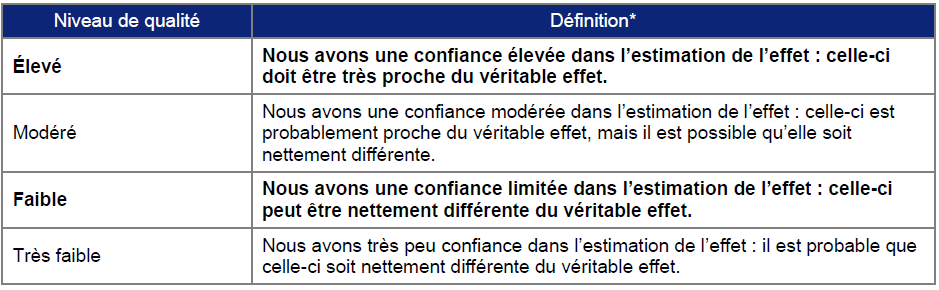 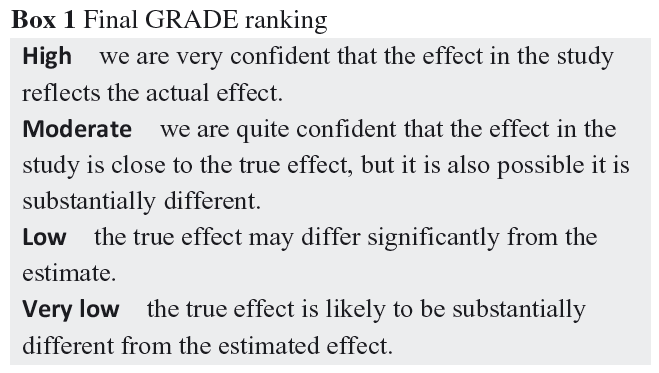 High
       
          
Moderate         


Low                  


Very Low
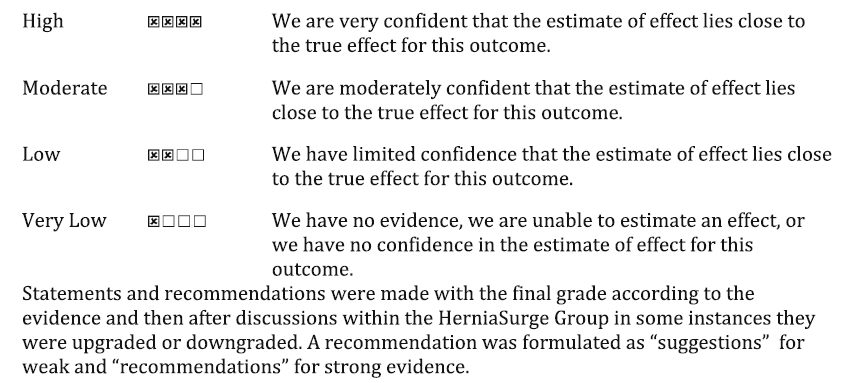 Balshem et al. Epidemiol. 2011
Rédaction recommandations
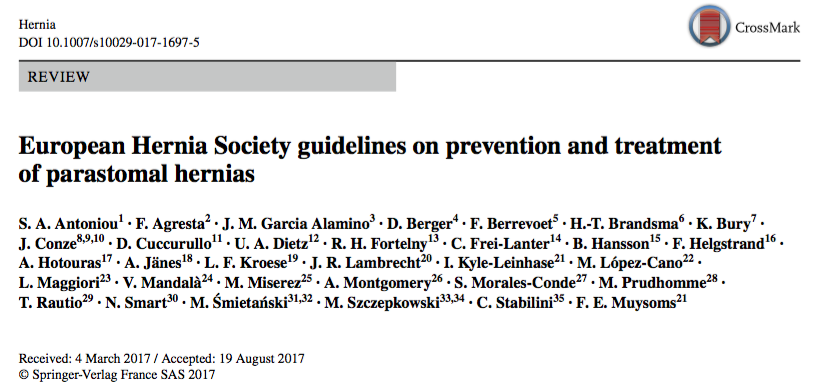 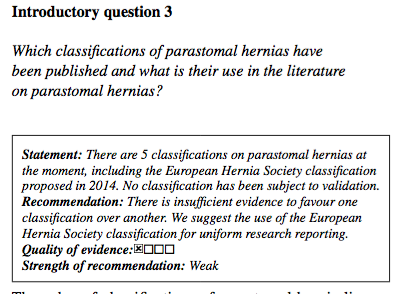 High
       
          
Moderate         


Low                  


Very Low
EBM
Expérience
clinique
Rédaction recommandations
Préférence
patient
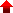 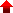 High
       
          
Moderate         


Low                  


Very Low
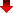 Atkins et al. BMJ. 2004
Rédaction recommandations
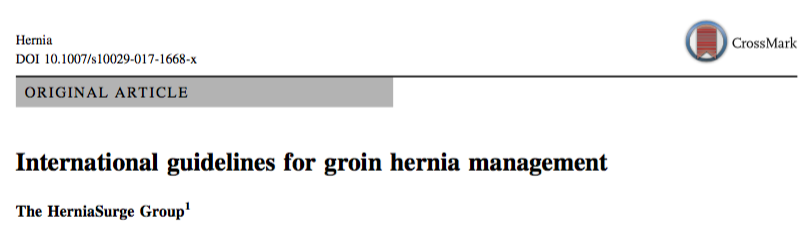 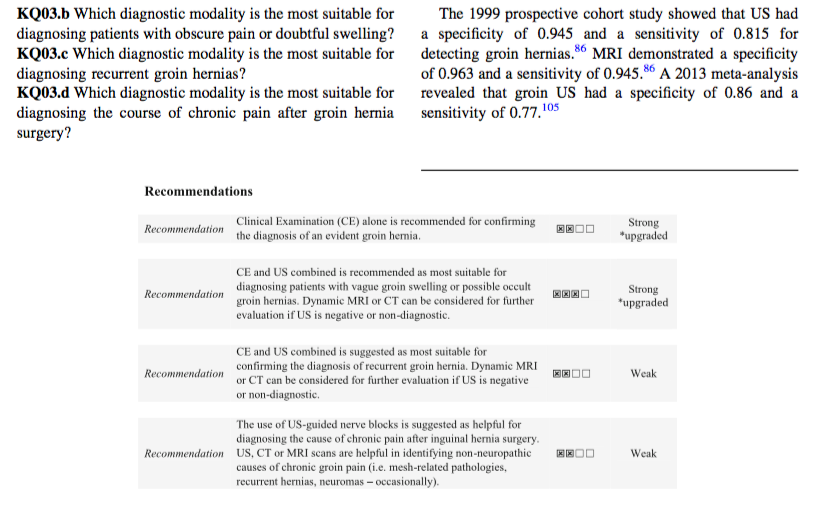 High
       
          
Moderate         


Low                  


Very Low
MALMÖ, Février 2019
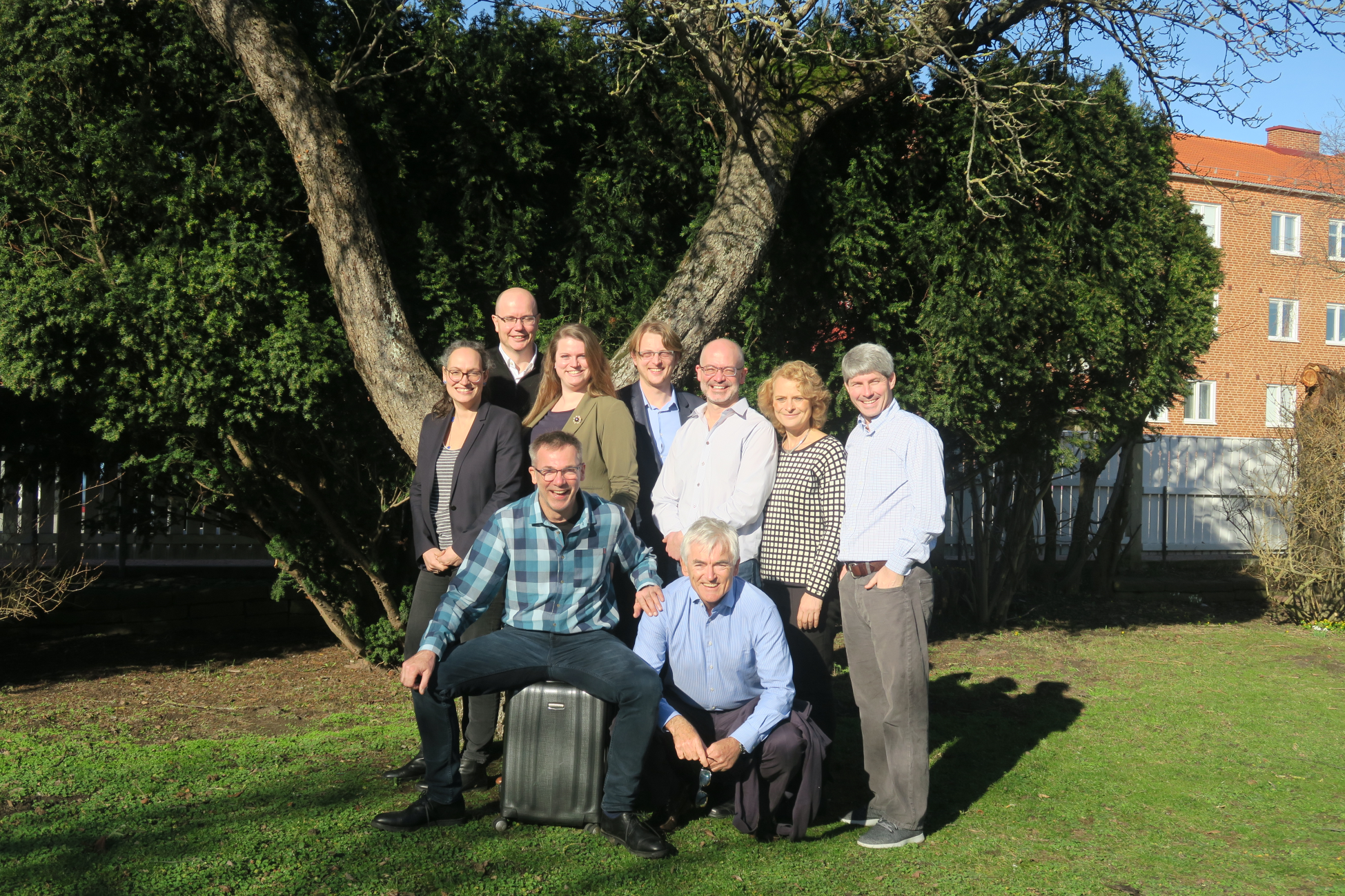 METHODOLOGIE AGREE
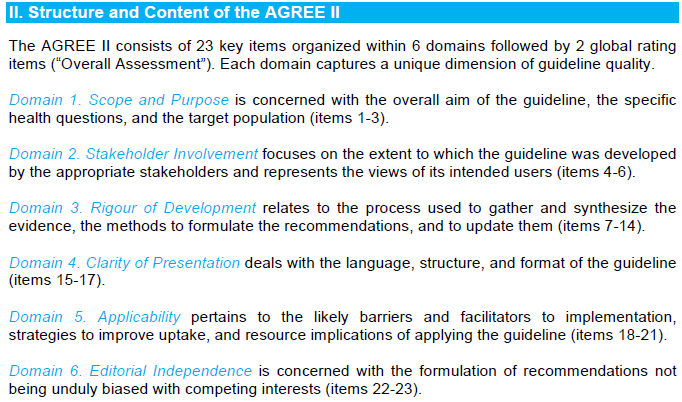 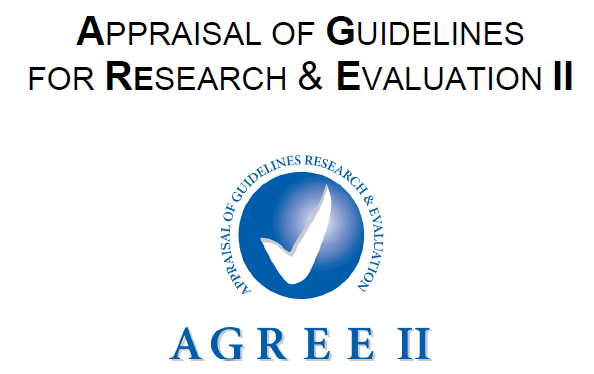 Brouwers et al. CMAJ. 2010
METHODOLOGIE AGREE
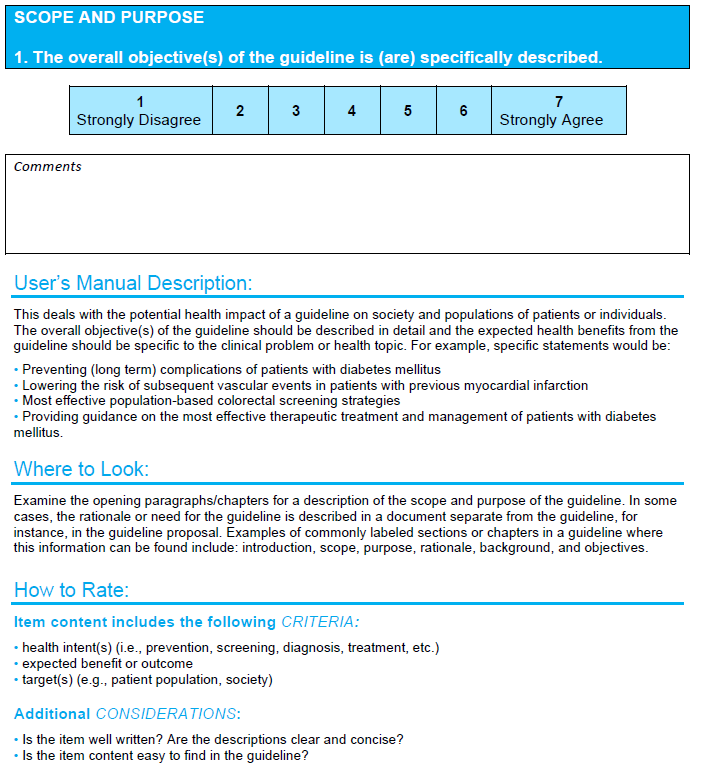 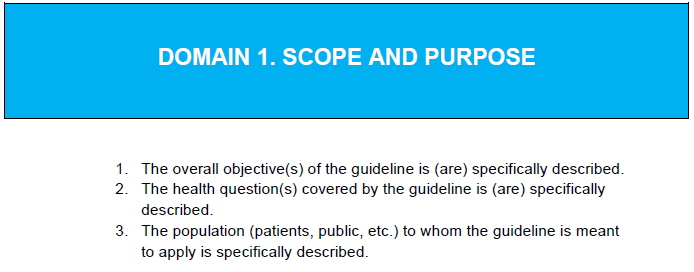 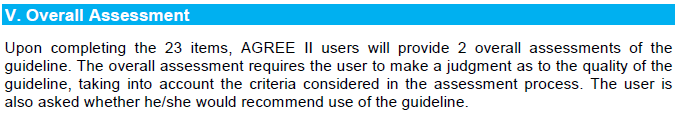 AUTRES GUIDELINES
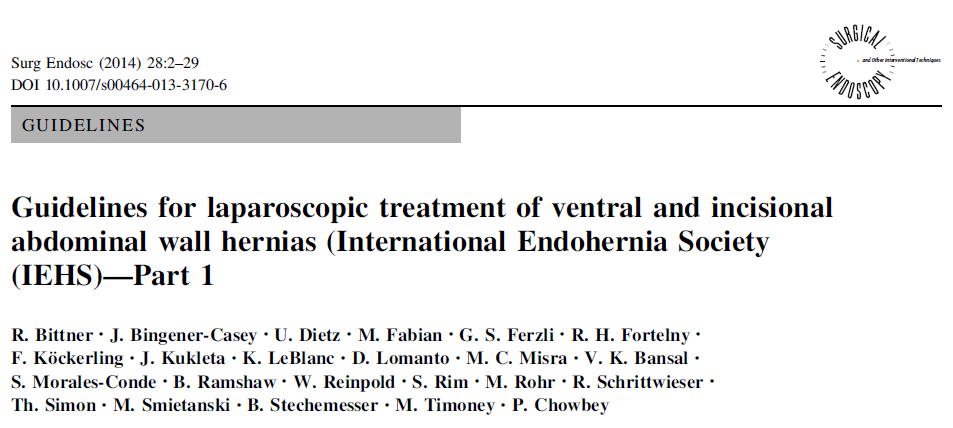 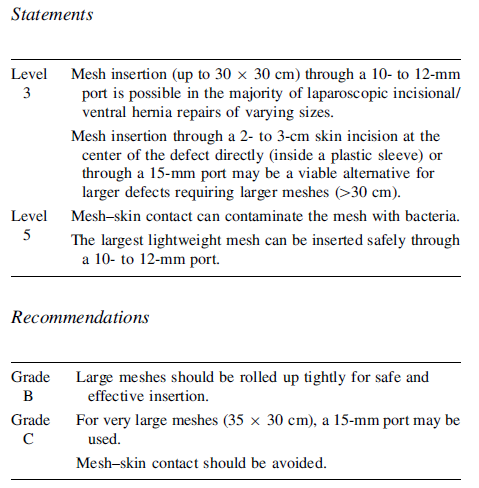 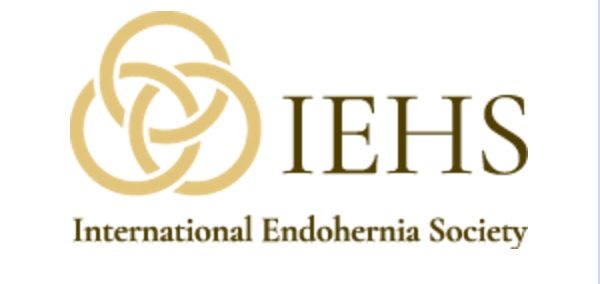 AUTRES GUIDELINES
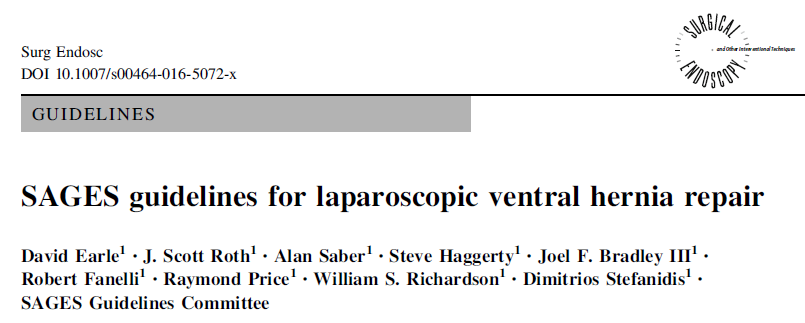 2016
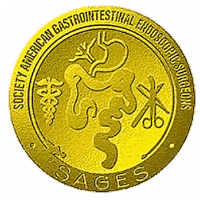 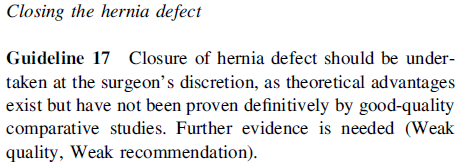 AUTRES GUIDELINES
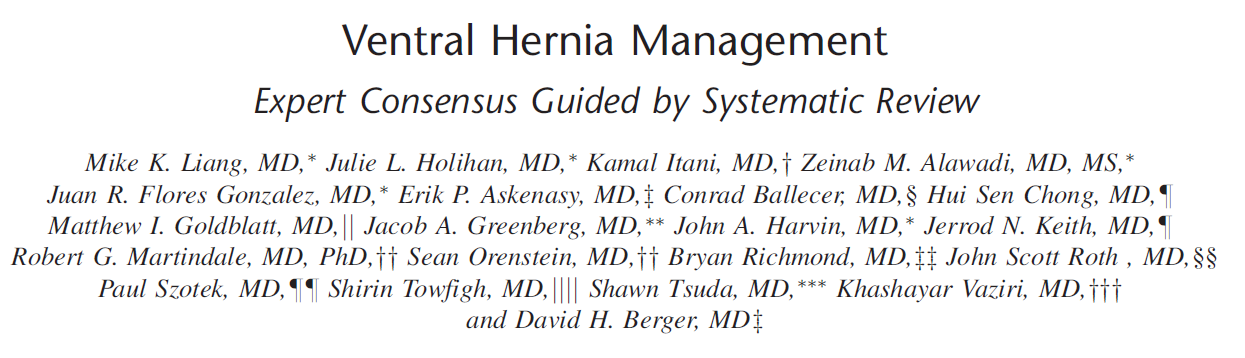 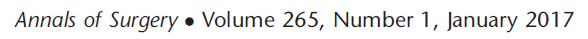 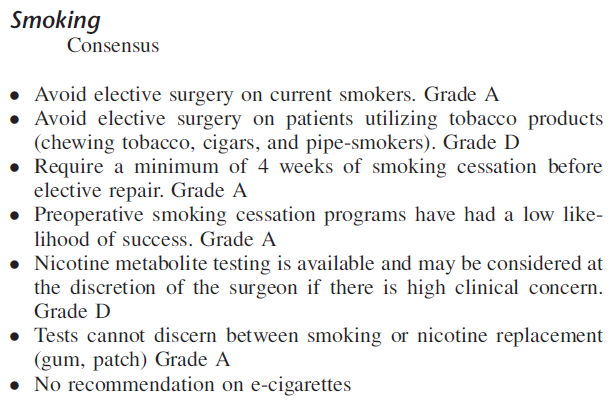 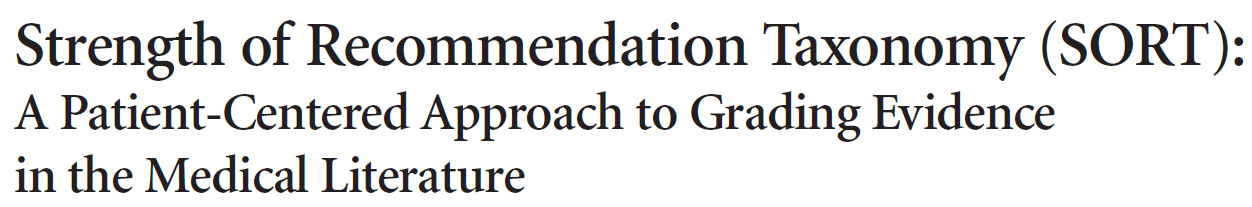 Ebell et al. Am Fam Physician. 2004
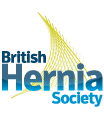 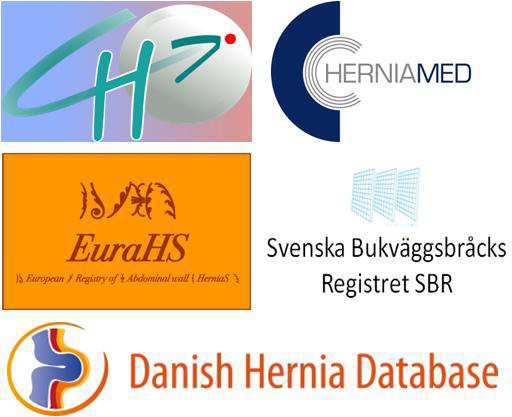 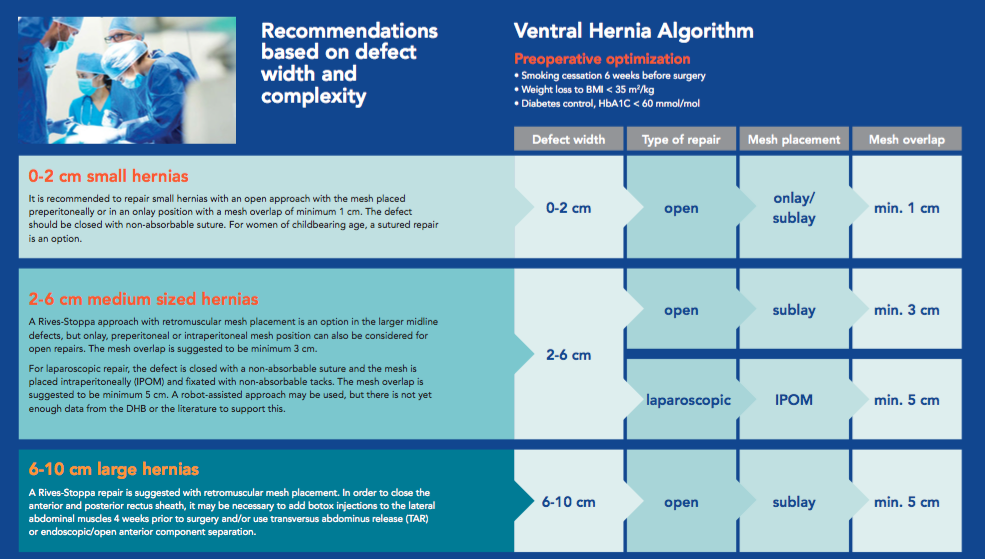 SECRET !
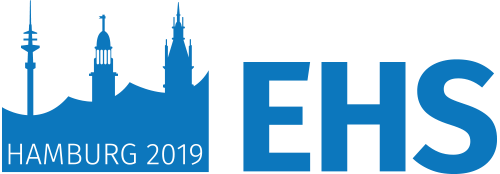 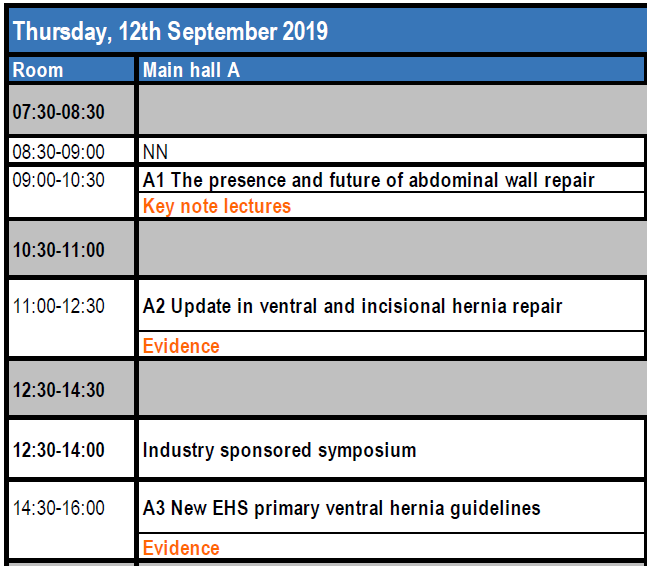 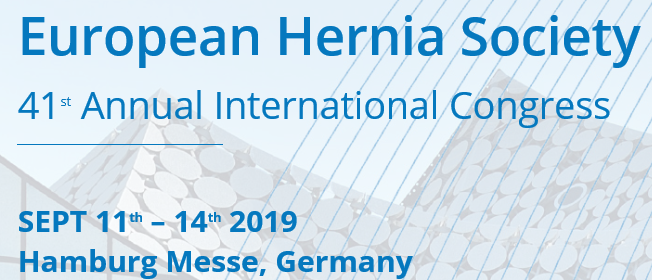 [Speaker Notes: For many of the Key Questions that were researched, there were no high quality studies available. While some strong recommendations could be made according to GRADE, the guidelines also contain good practice statements and clinical expertise guidance which are distinct from recommendations that have been formally categorized using GRADE]
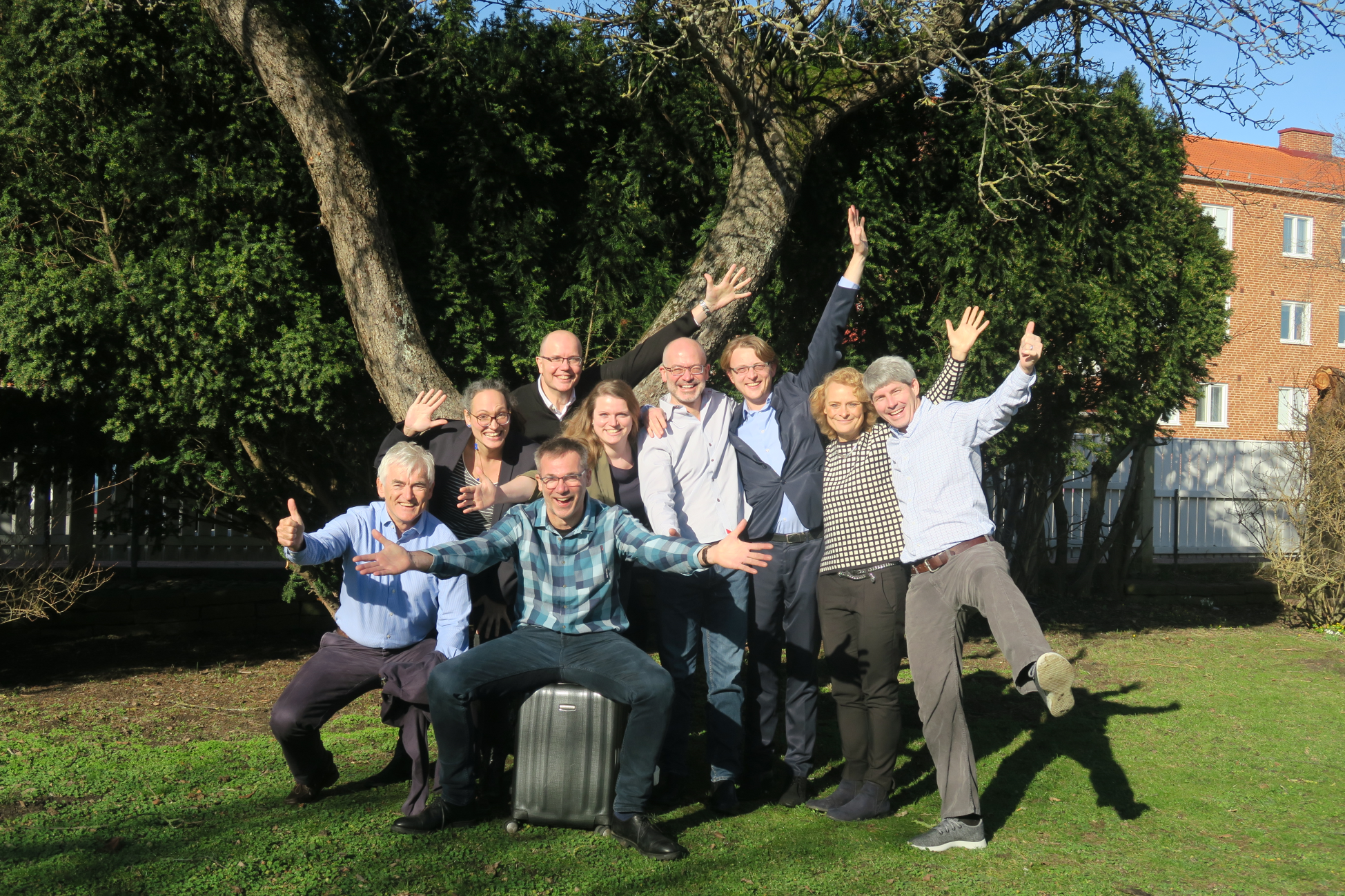